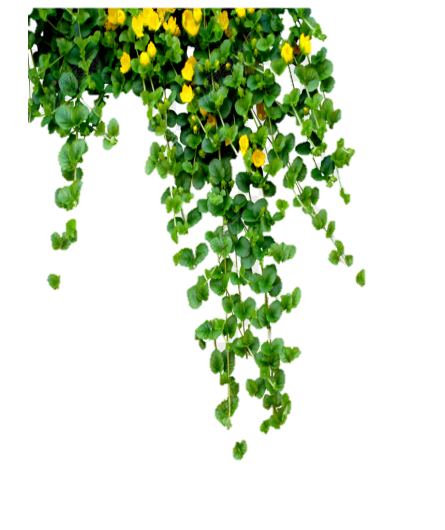 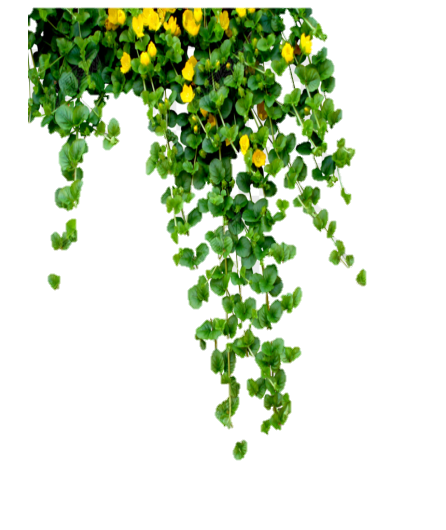 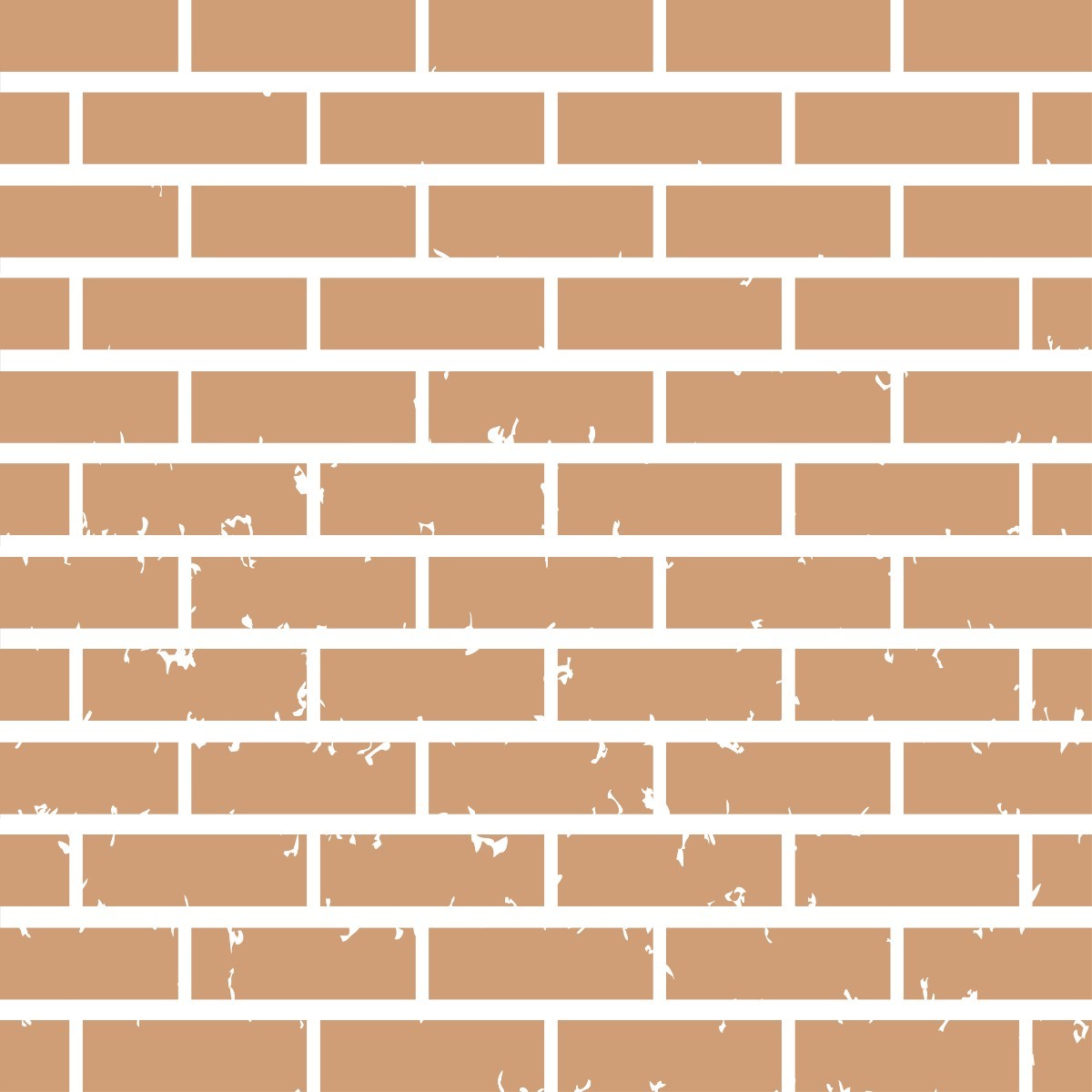 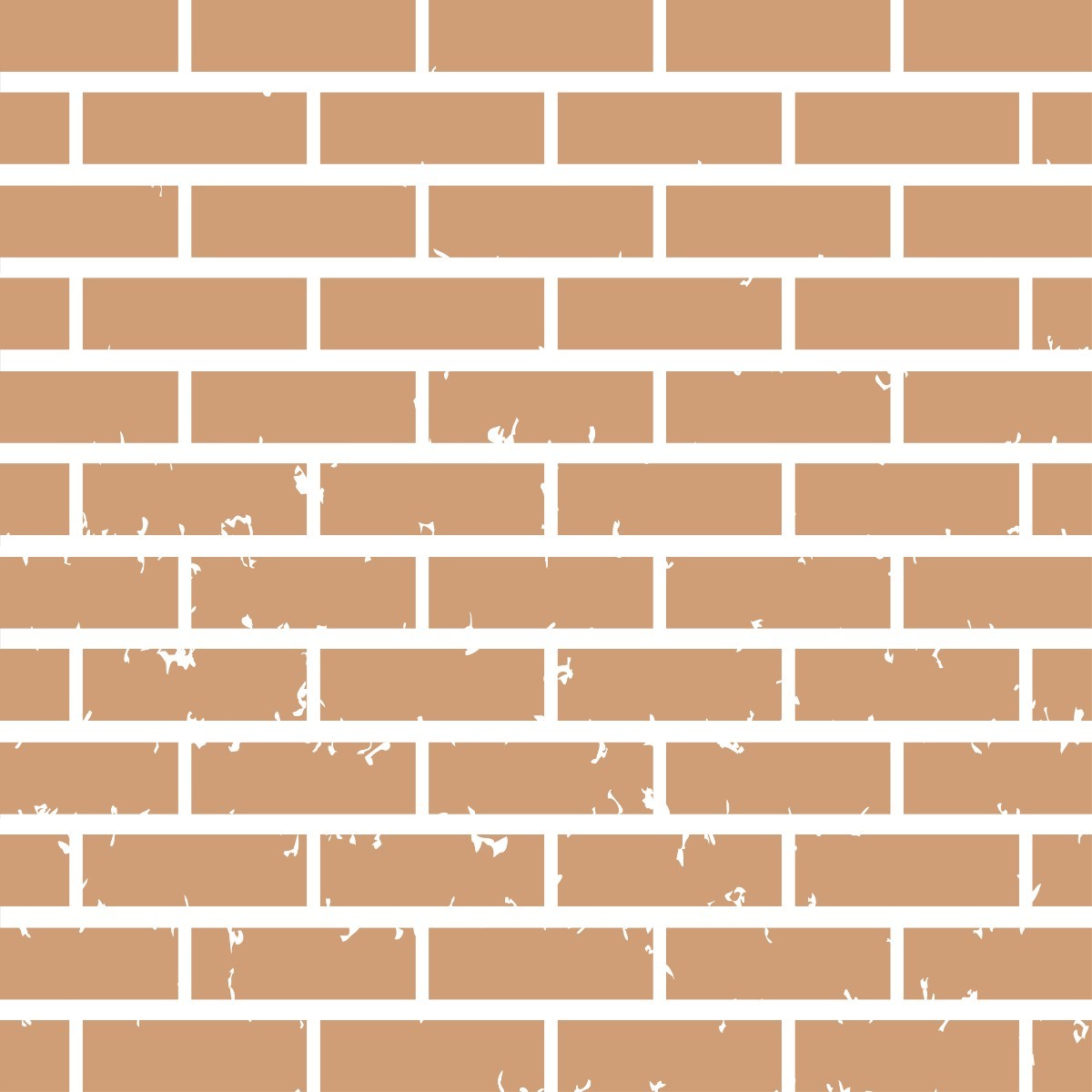 UBND HUYỆN THỦ THỪA
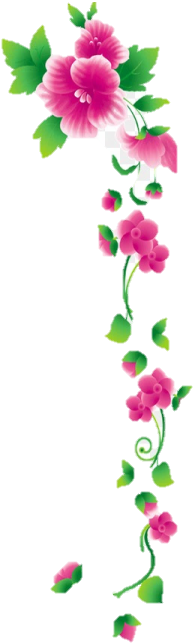 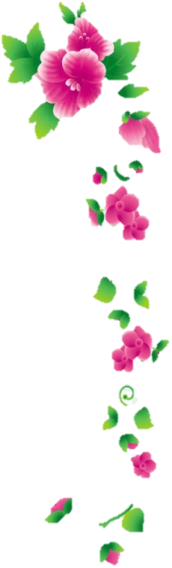 TRƯỜNG TIỂU HỌC BÌNH THẠNH
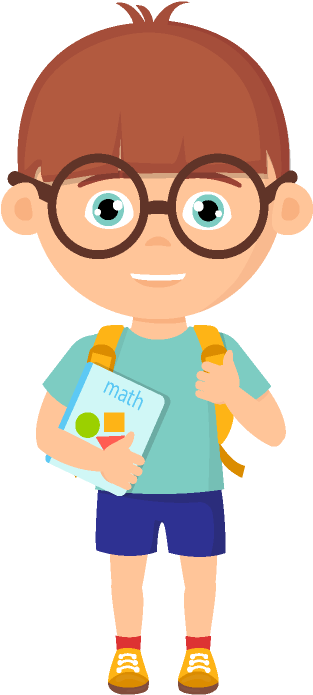 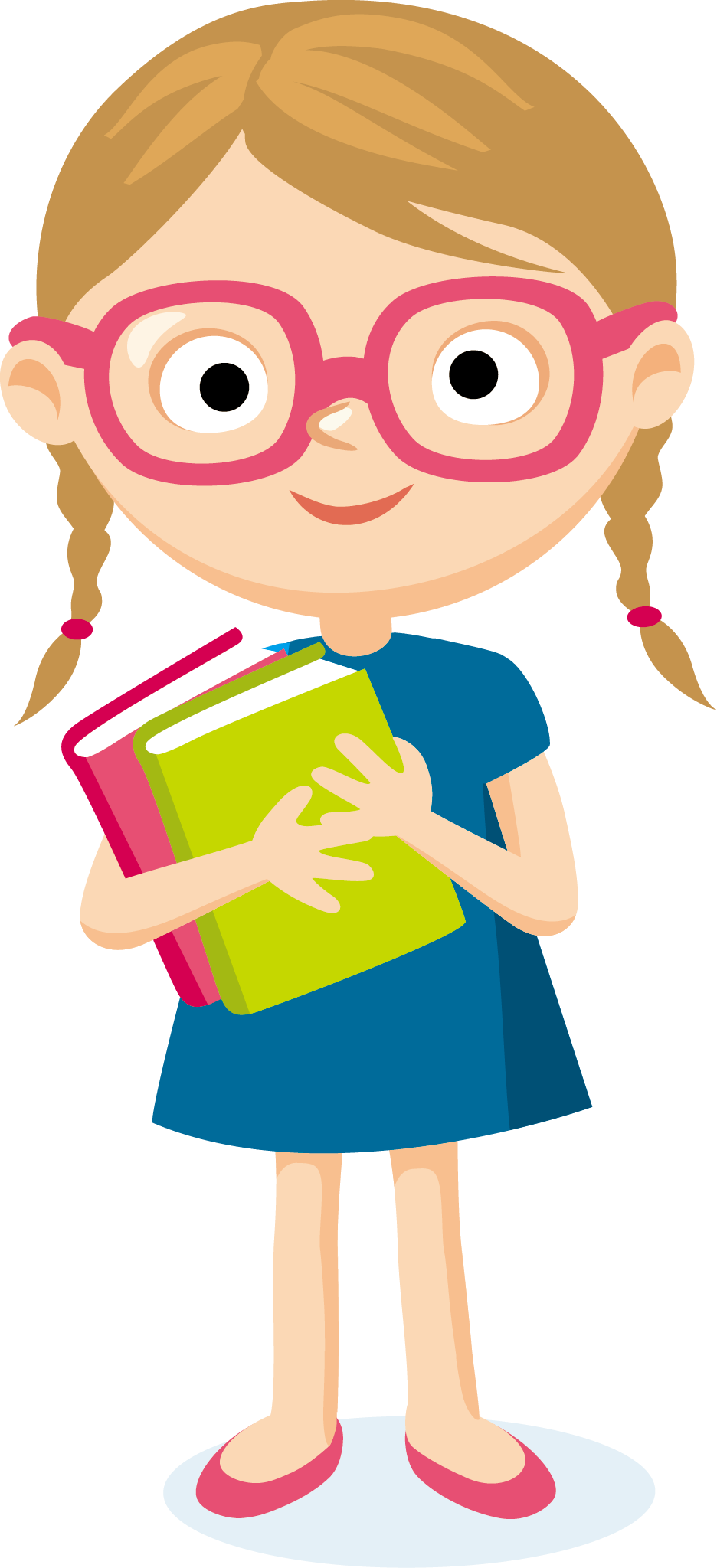 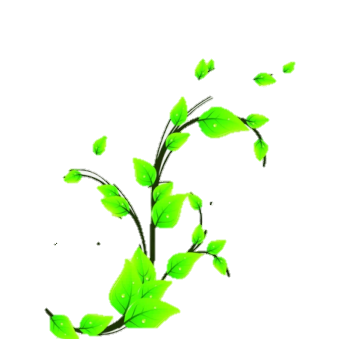 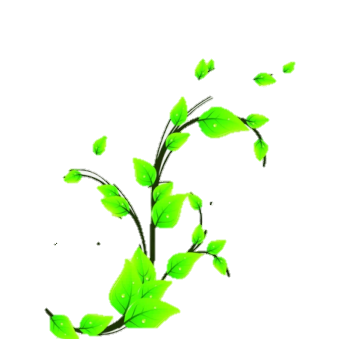 Môn Tin học -Lớp 5/1
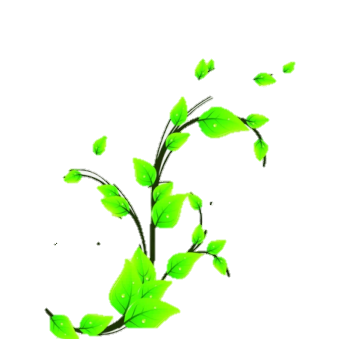 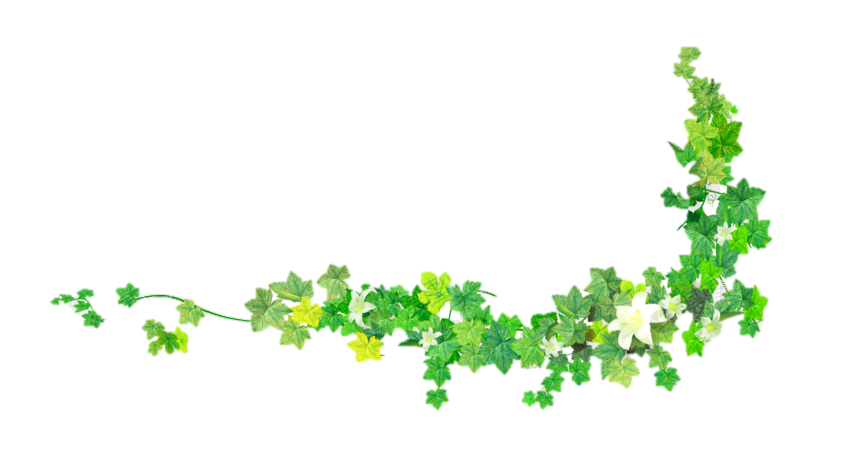 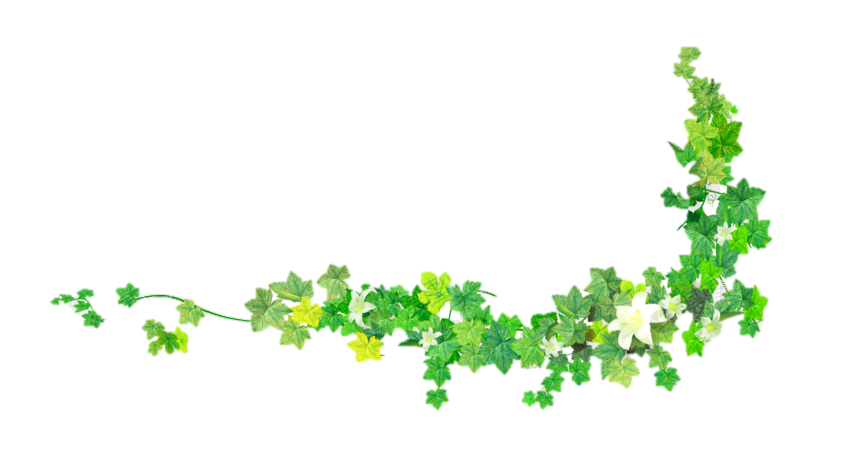 Giáo viên: Võ Thị Thuỳ Trang
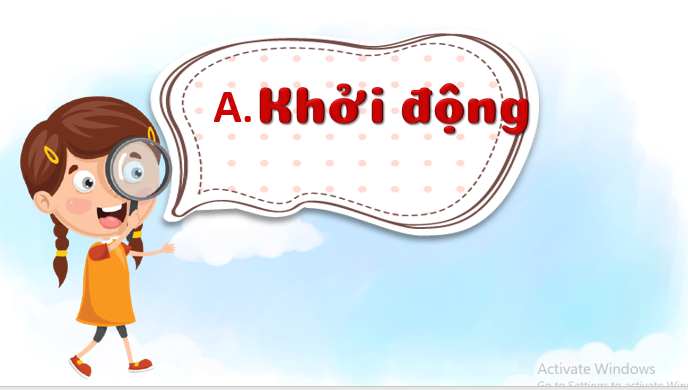 Thứ tư ngày tháng 3 năm 2024
Tin học
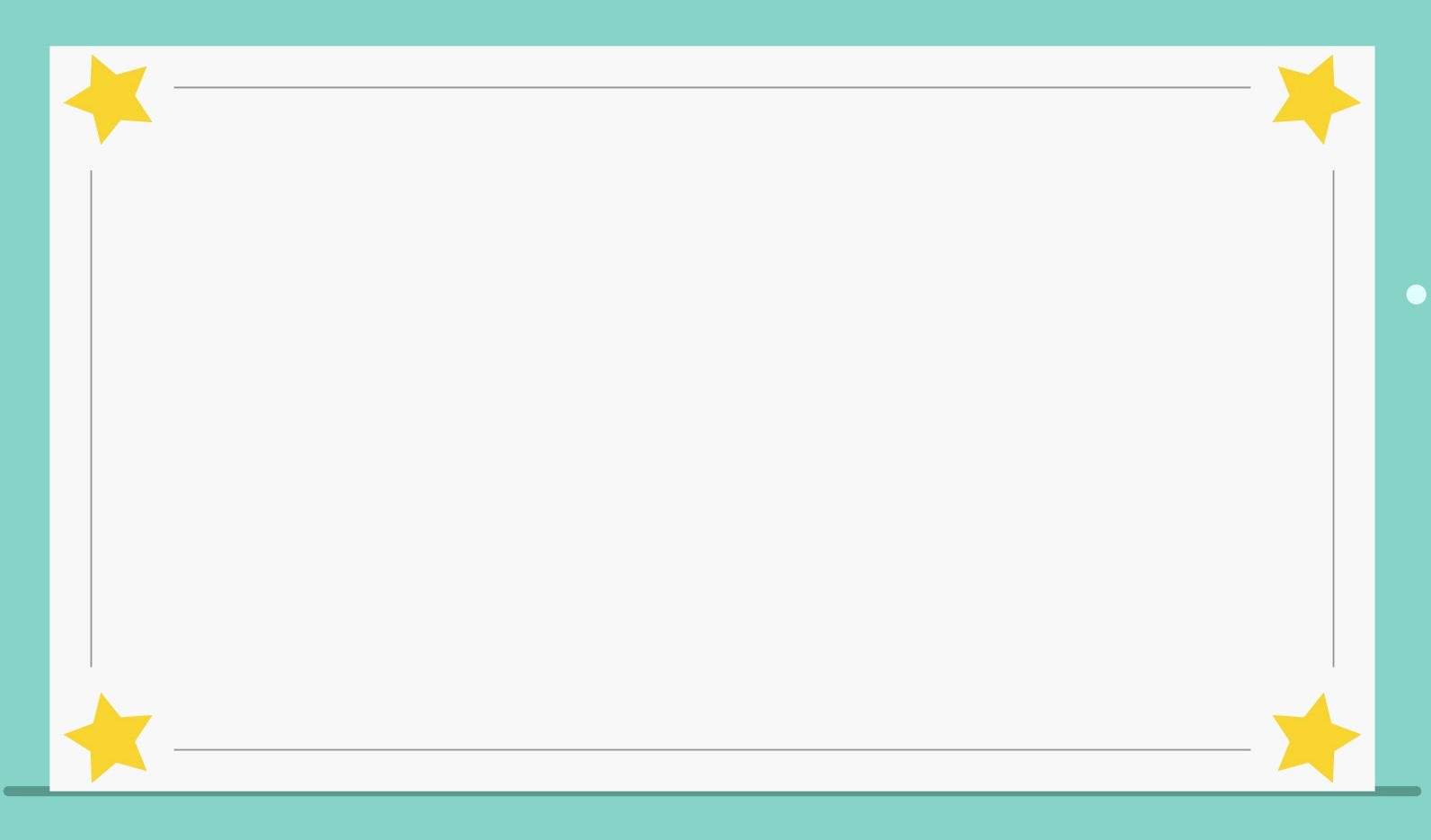 A. Khởi động
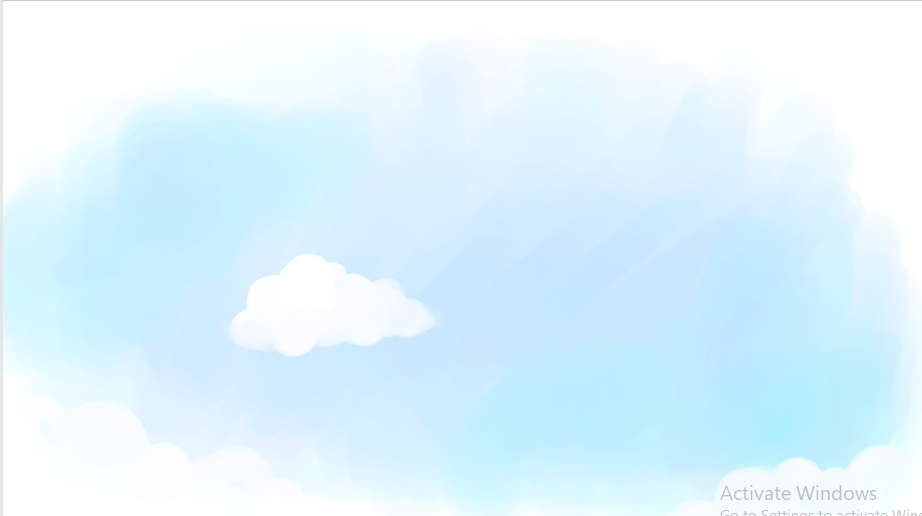 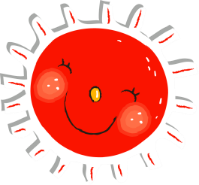 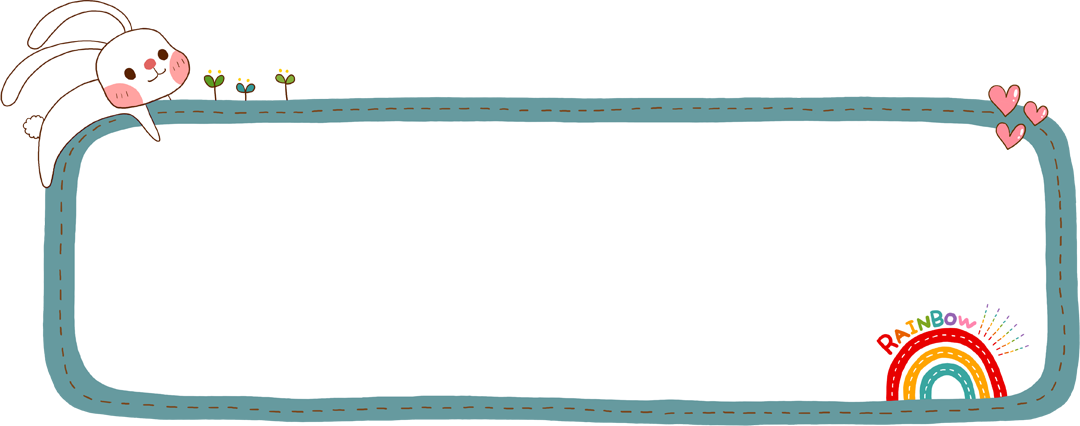 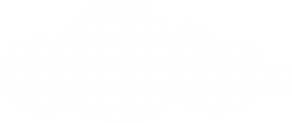 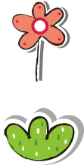 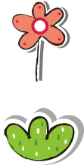 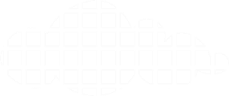 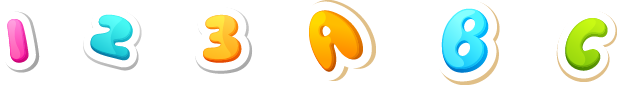 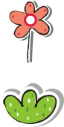 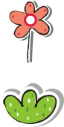 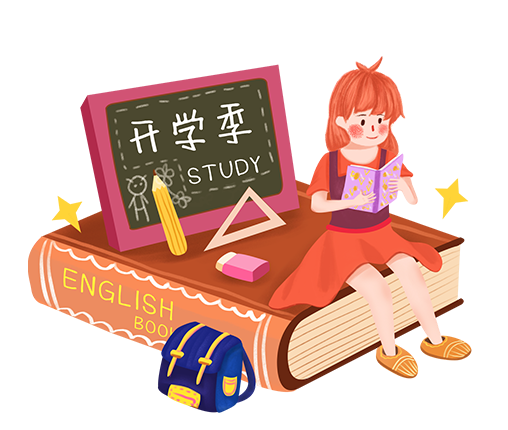 B.Khám phá
01
[Speaker Notes: Tuần trước các em đã tạo vào lưu được tệp 5 ĐIỀU BÁC HỒ DẠY]
BÀI 3: GHI LỜI BẢN NHẠC. THAY ĐỔI NỐT NHẠC, THÊM Ô NHỊP ( TIẾT 1)
SGK trang 122
Thứ ba, ngày 9 tháng 4 năm 2024
Tin học
Bài 3: Ghi lời bản nhạc, thay đổi nốt nhạc, them ô nhịp (tiết 1)
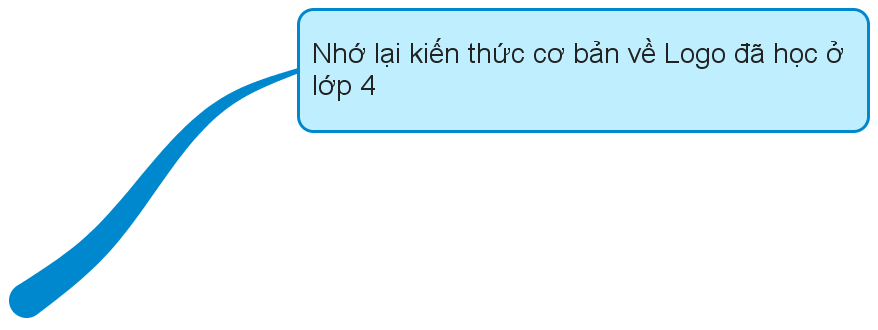 - Biết cách ghi lời bản nhạc.
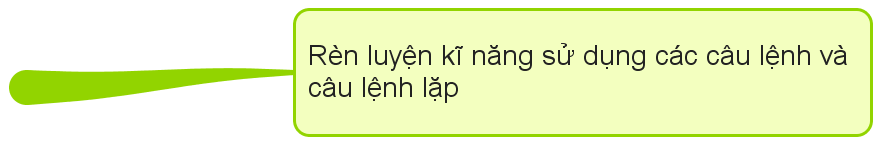 - Biết cách thay đổi nốt nhạc đã nhập, thêm được ô nhịp.
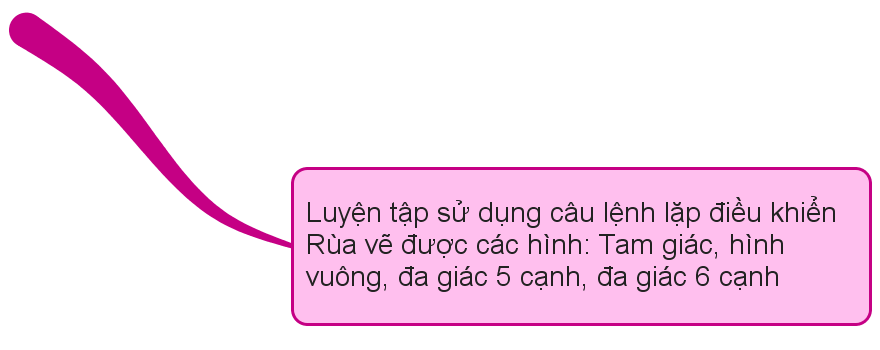 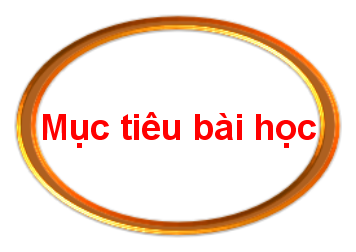 - Lưu thay đổi thành bản nhạc mới.
Thứ ba, ngày 9 tháng 4 năm 2024
Tin học
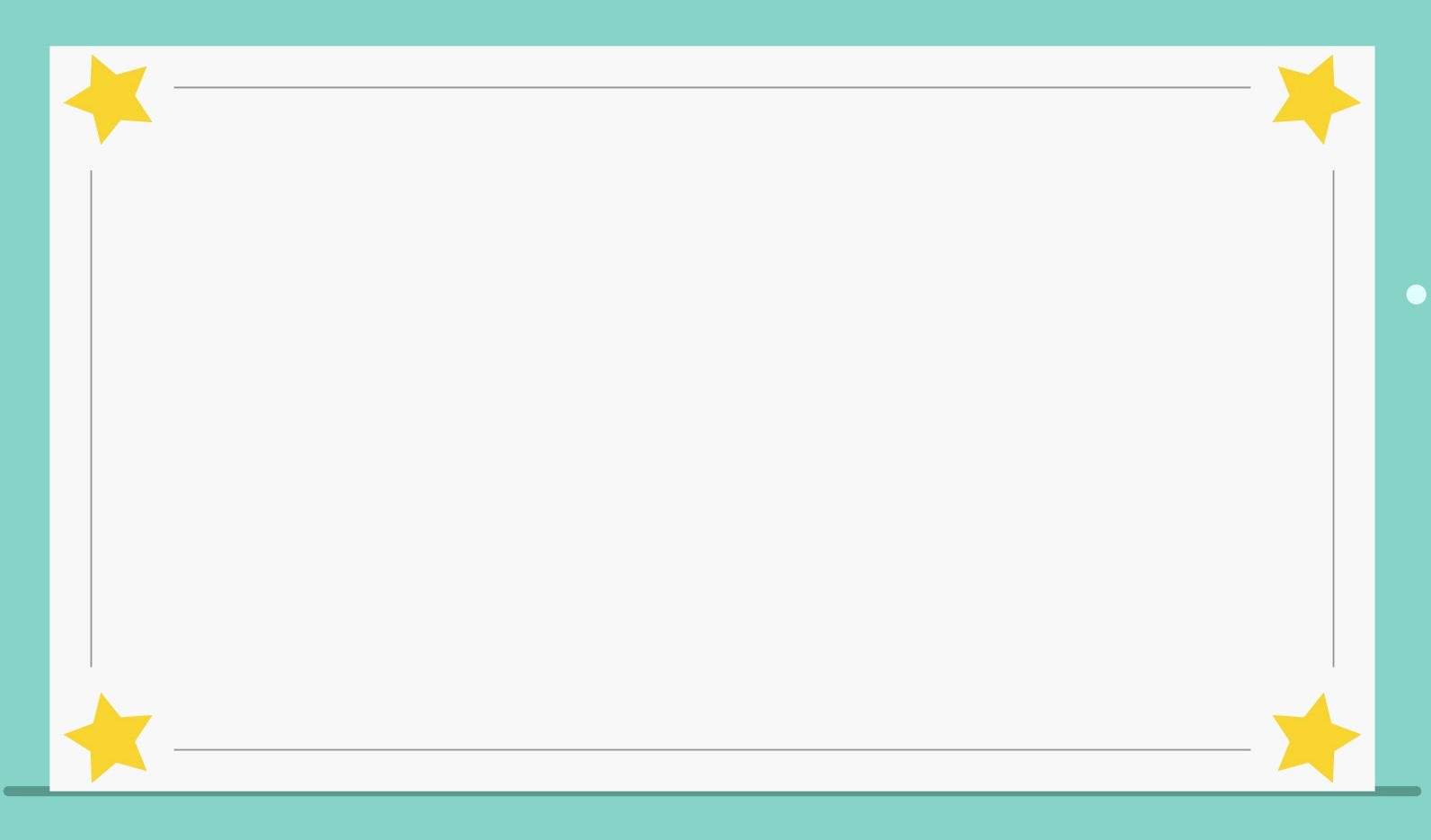 Bài 3: Ghi lời bản nhạc, thay đổi nốt nhạc, them ô nhịp (tiết 1)
1. Ghi lời bài hát cho bản nhạc
1. Ghi lời bài hát cho bản nhạc
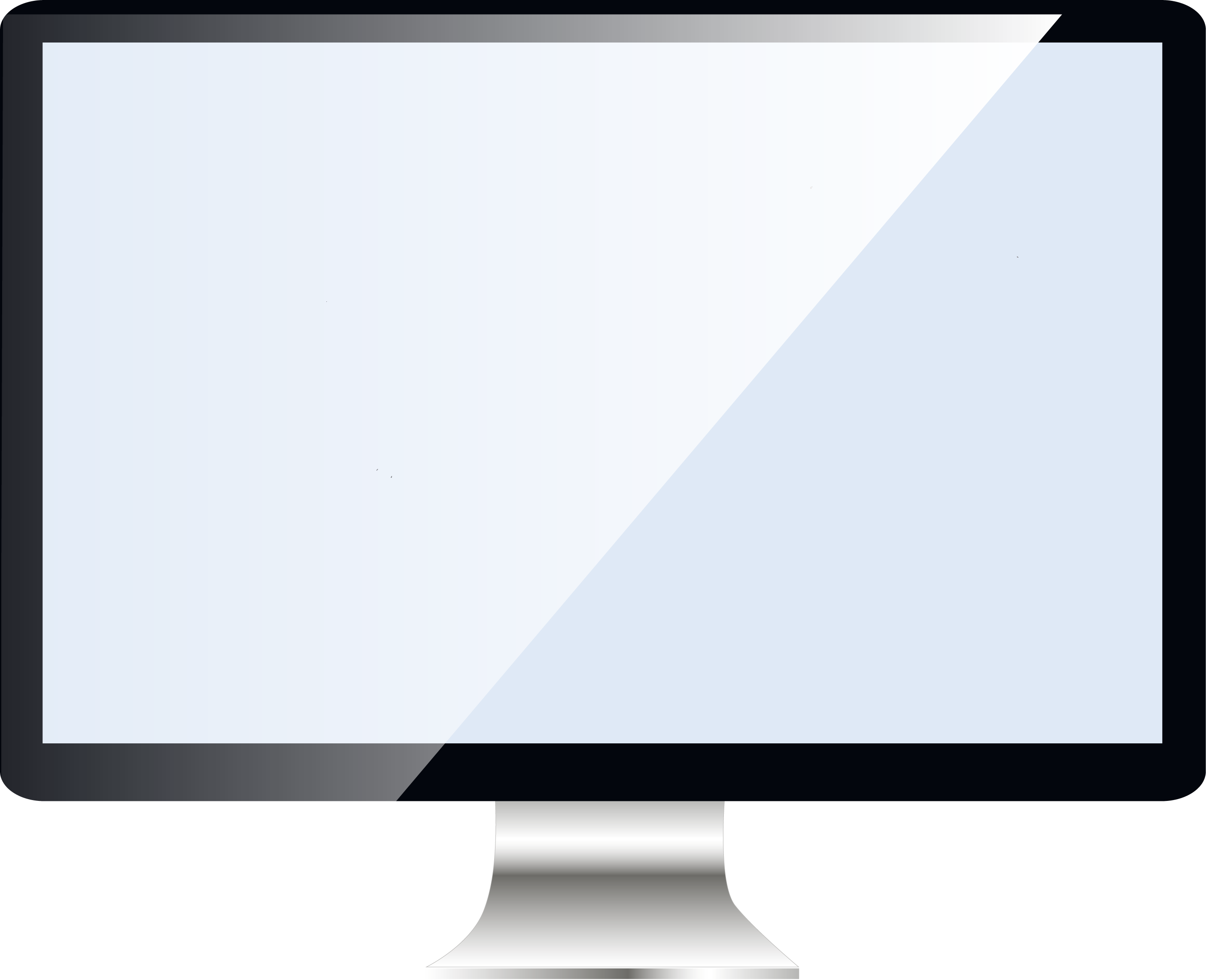 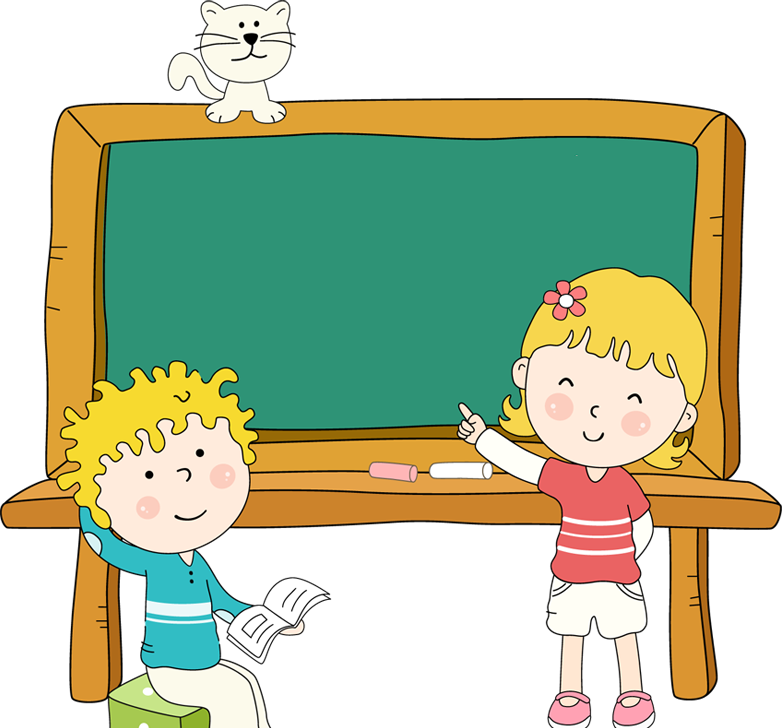 Hãy quan sát video nhé!
Thứ ba, ngày 9 tháng 4 năm 2024
Tin học
Bài 3: Ghi lời bản nhạc, thay đổi nốt nhạc, them ô nhịp (tiết 1)
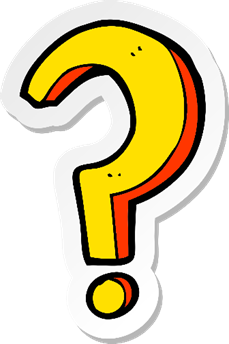 Em hãy nêu các bước ghi lời bài hát cho bản nhạc?
1. Ghi lời bài hát cho bản nhạc
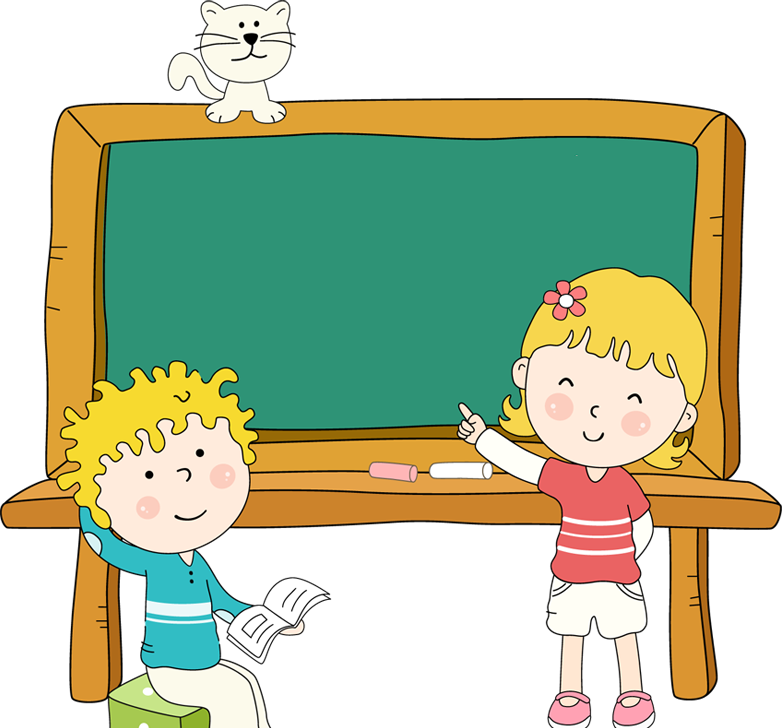 Thảo luận nhóm đôi  2 phút
1. Ghi lời bài hát cho bản nhạc
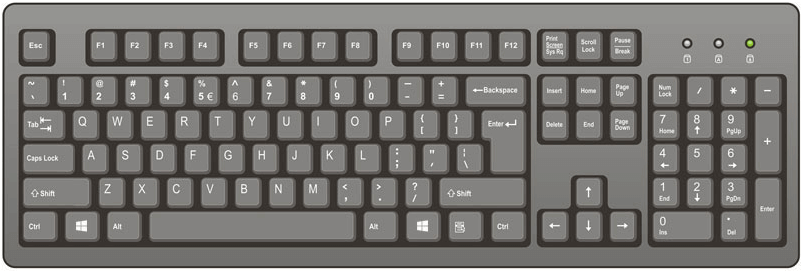 Bước 1. Nhấn chọn nốt nhạc muốn thêm lời.
Bước 2. Nhấn tổ hợp phím CTRL + L, em sẽ thấy con trỏ soạn thảo xuất hiện dưới nốt nhạc đó.
Bước 3. Gõ lời cho nốt nhạc đó, rồi nhấn phím Cách (Space) để chuyển ghi lời cho nốt tiếp theo.
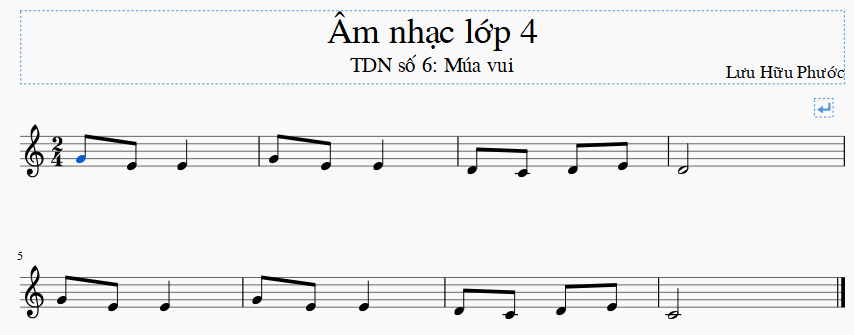 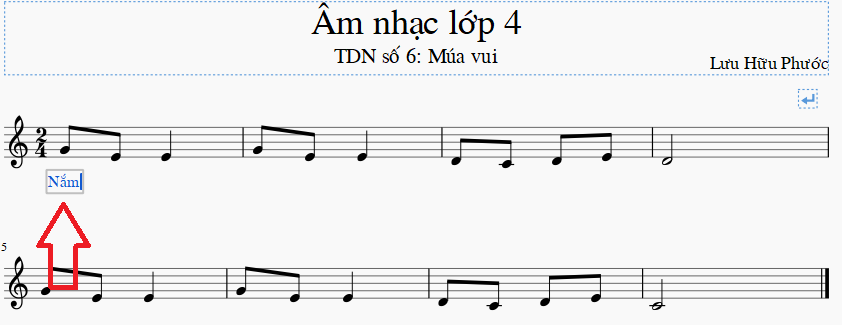 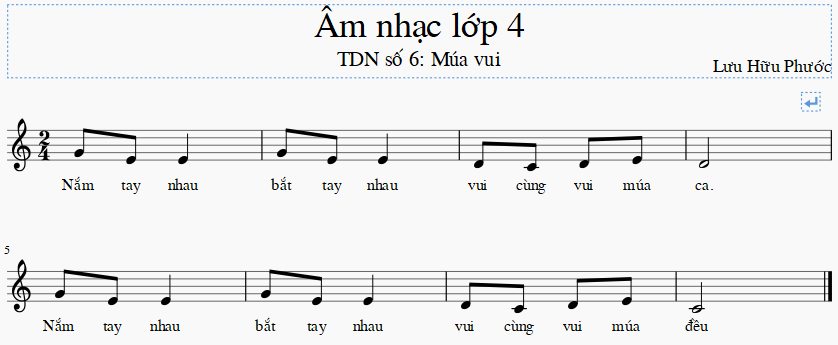 Bước 4 Nhấn phím ESC trên bàn phím để hoàn thành hoặc tạm dừng quá trình ghi lời cho bài nhạc.
Em hãy quan sát bản nhạc sau và tìm nốt nhạc bị nhập sai?
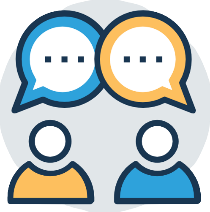 Thứ ba, ngày 9 tháng 4 năm 2024
Tin học
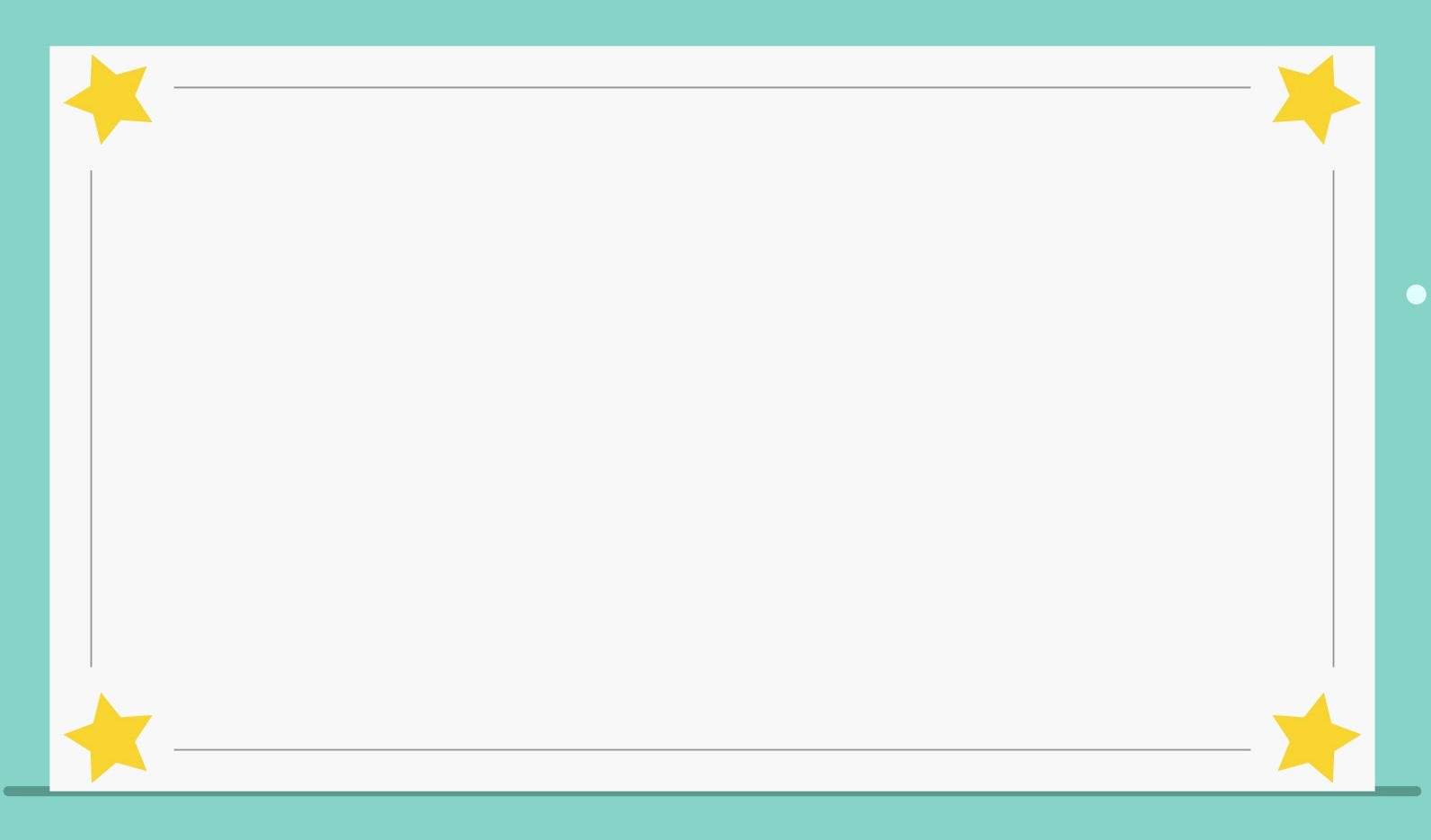 Bài 3: Ghi lời bản nhạc, thay đổi nốt nhạc, them ô nhịp (tiết 1)
2. Thay đổi nốt nhạc đã nhập
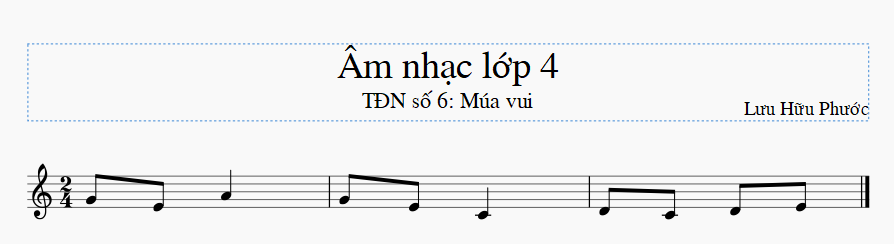 Thứ ba, ngày 9 tháng 4 năm 2024
Tin học
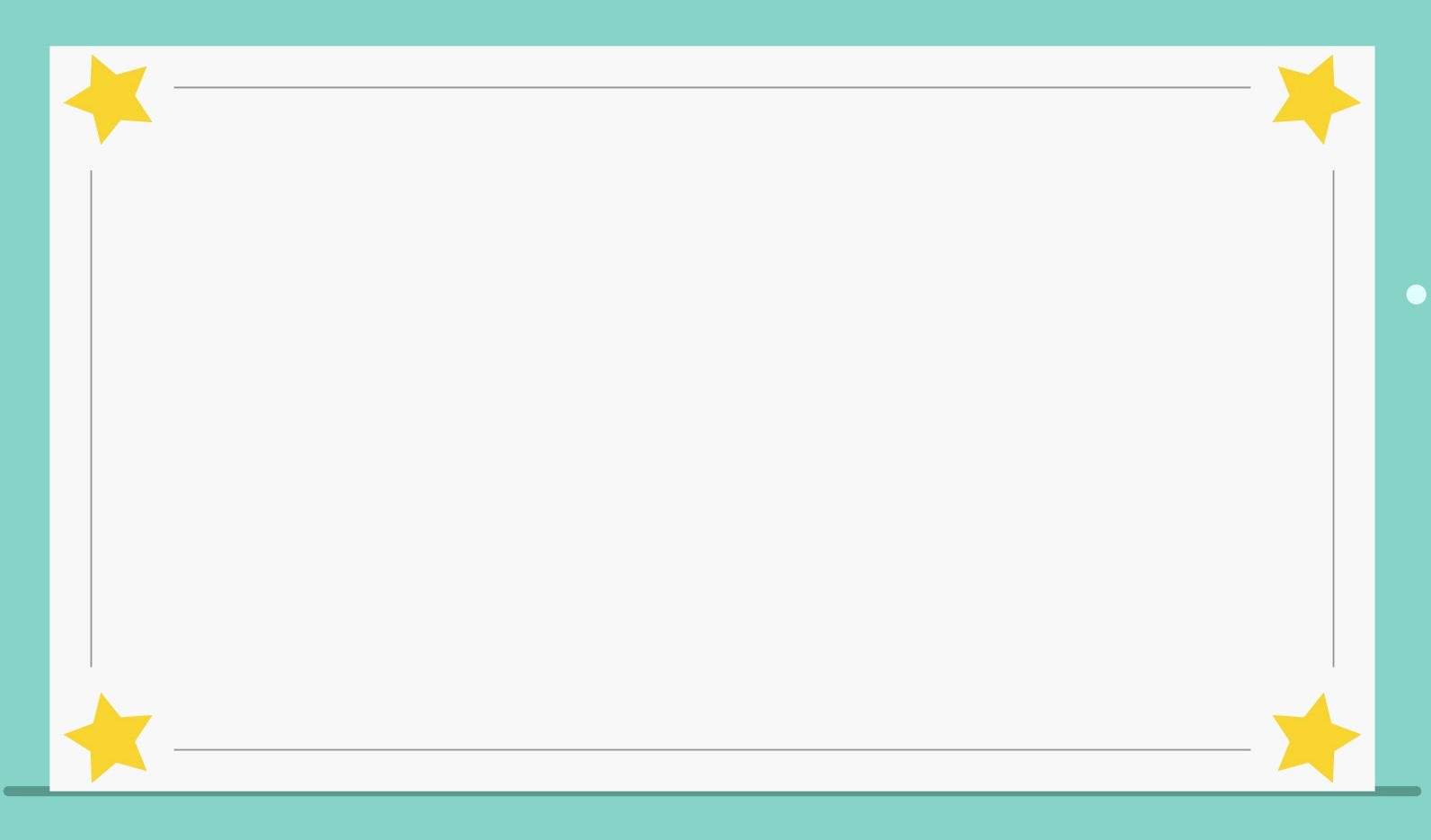 Bài 3: Ghi lời bản nhạc, thay đổi nốt nhạc, them ô nhịp (tiết 1)
2. Thay đổi nốt nhạc đã nhập
Bước 1: Nhấn chọn nốt nhạc cần thay đổi.
Bước 2: Nhấn phím Delete trên bàn phím.
Bước 3: Nhấn phím N để chuyển sang chế độ nhập nốt nhạc.
Bước 4: Chọn trường độ trên thanh công cụ.
Bước 5: Nhấn vào khuông nhạc tại vị trí cao độ của nốt nhạc muốn thay đổi.
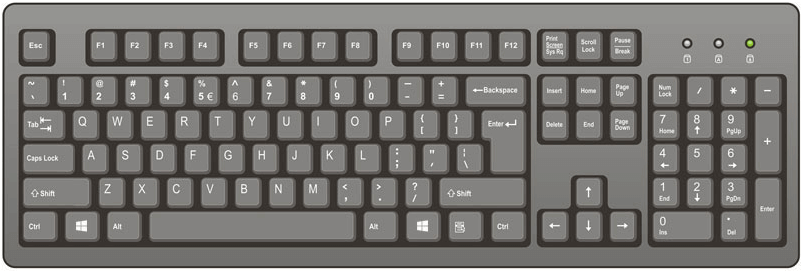 Thứ ba, ngày 9 tháng 4 năm 2024
Tin học
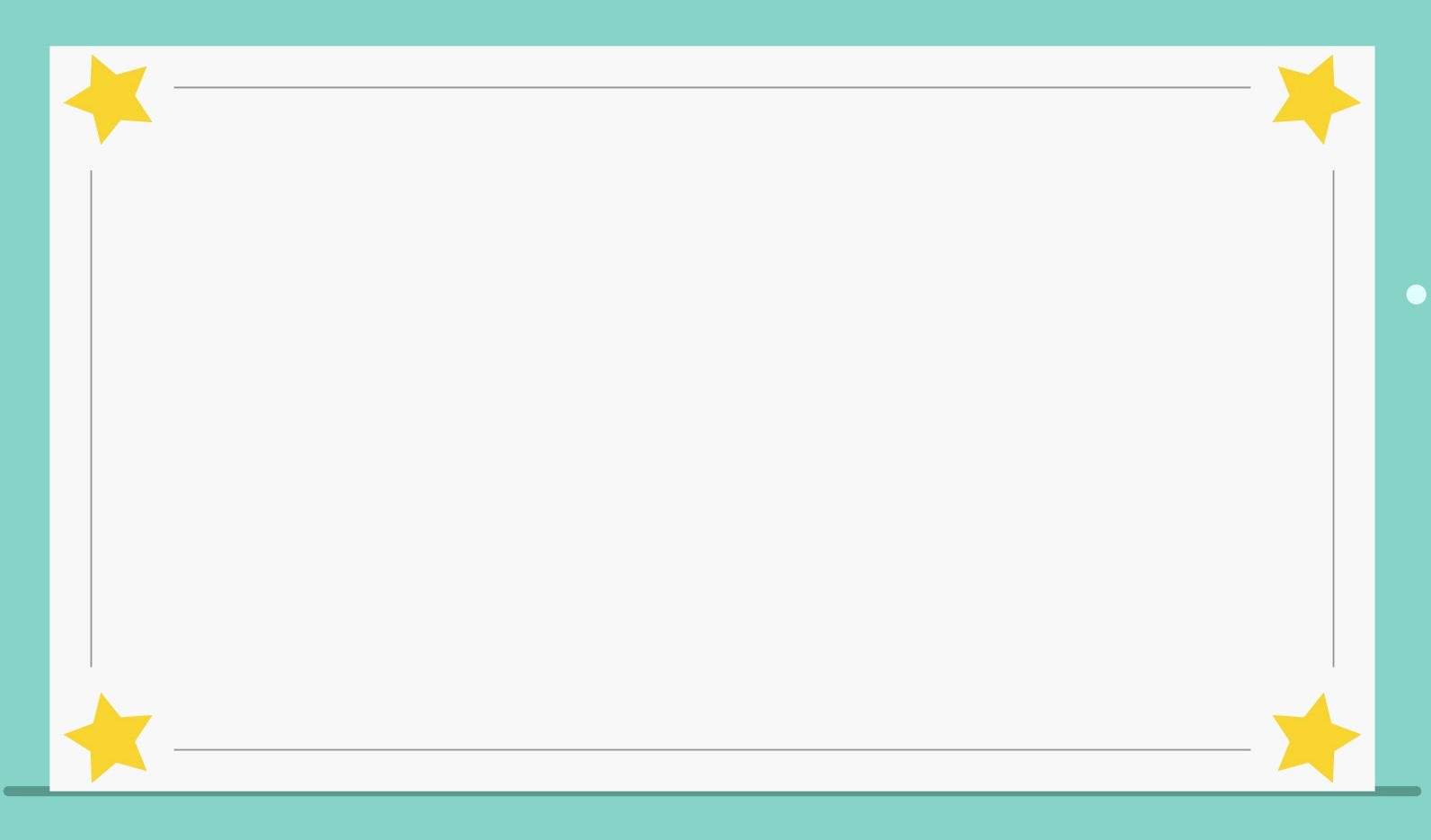 Bài 3: Ghi lời bản nhạc, thay đổi nốt nhạc, them ô nhịp (tiết 1)
3. Thêm ô nhịp
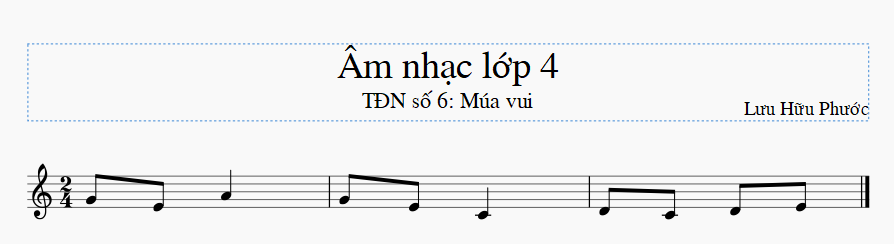 Thứ ba, ngày 9 tháng 4 năm 2024
Tin học
Bài 3: Ghi lời bản nhạc, thay đổi nốt nhạc, them ô nhịp (tiết 1)
3. Thêm ô nhịp
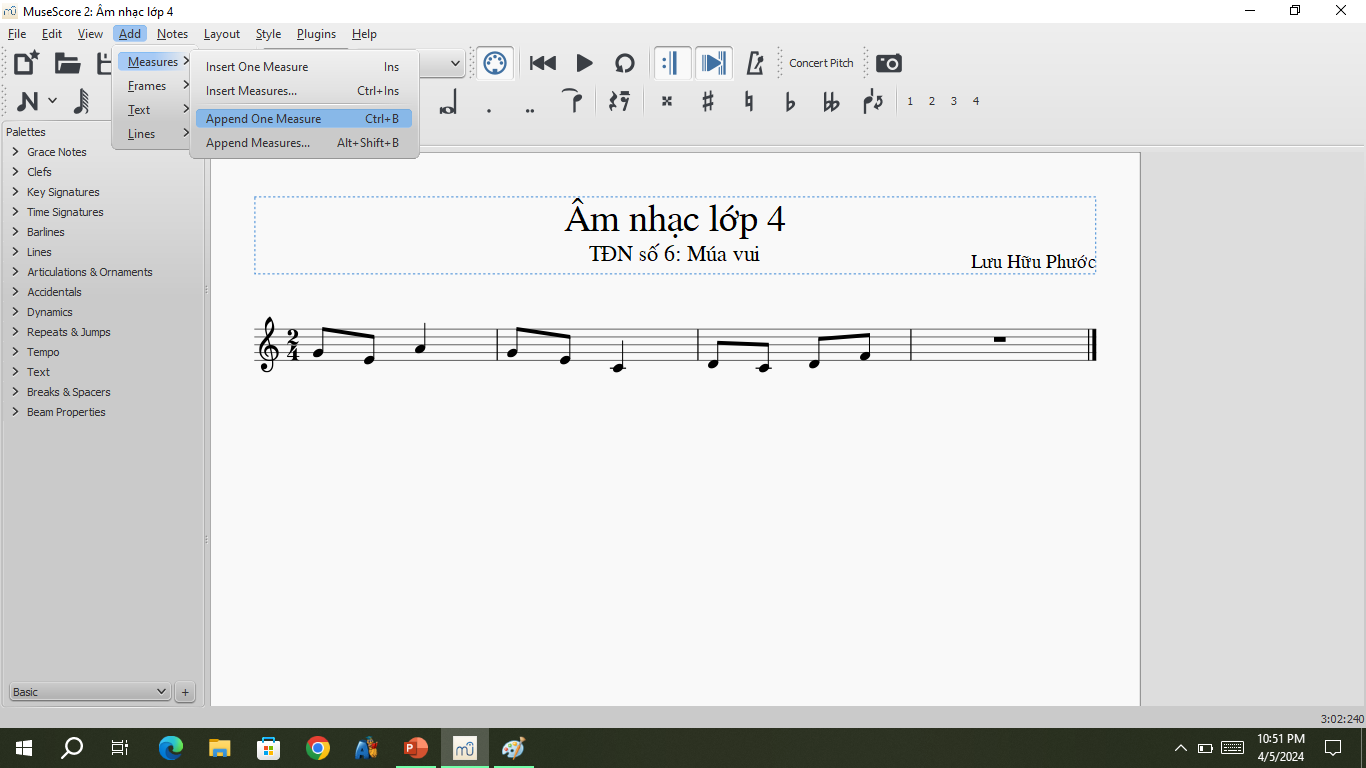 Ô  nhịp mới được thêm
Thứ ba, ngày 9 tháng 4 năm 2024
Tin học
Bài 3: Ghi lời bản nhạc, thay đổi nốt nhạc, them ô nhịp (tiết 1)
4. Lưu những thay đổi thành bản nhạc mới
1 
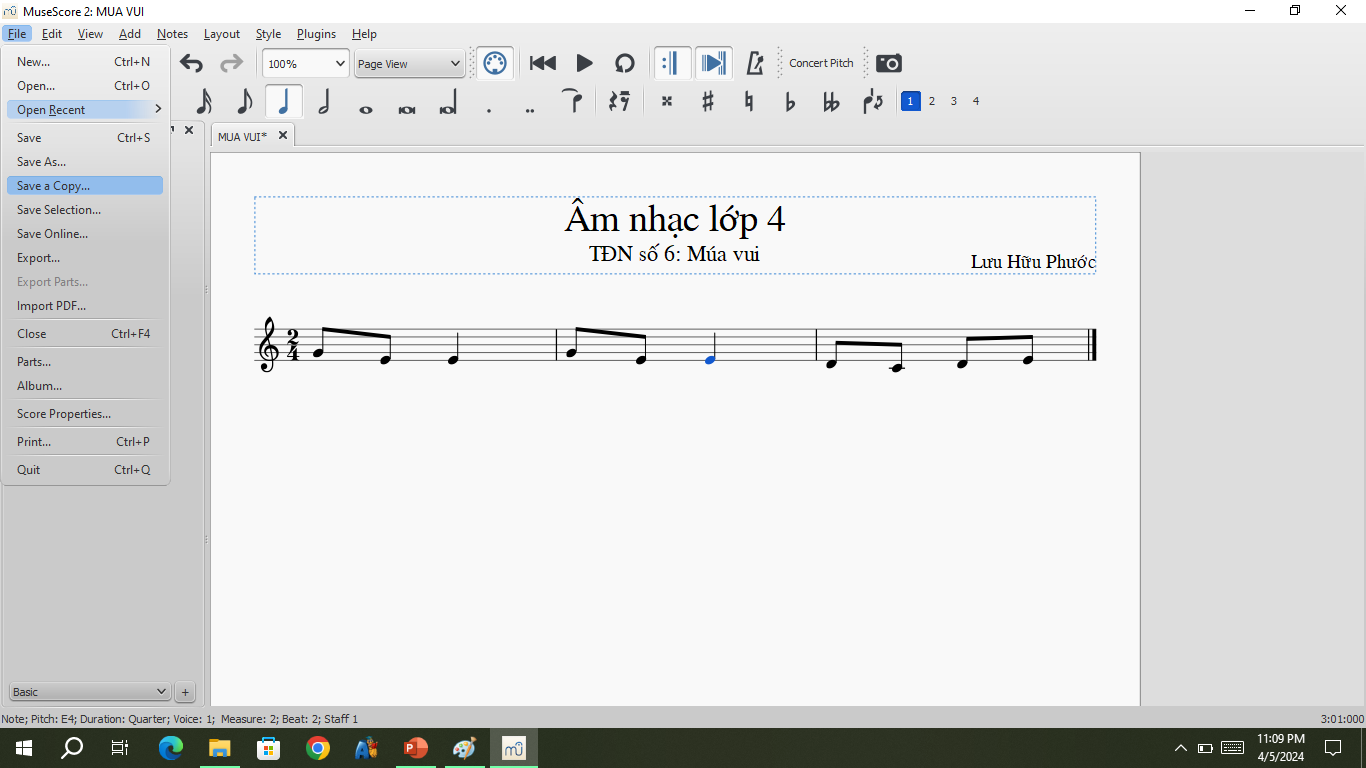 2
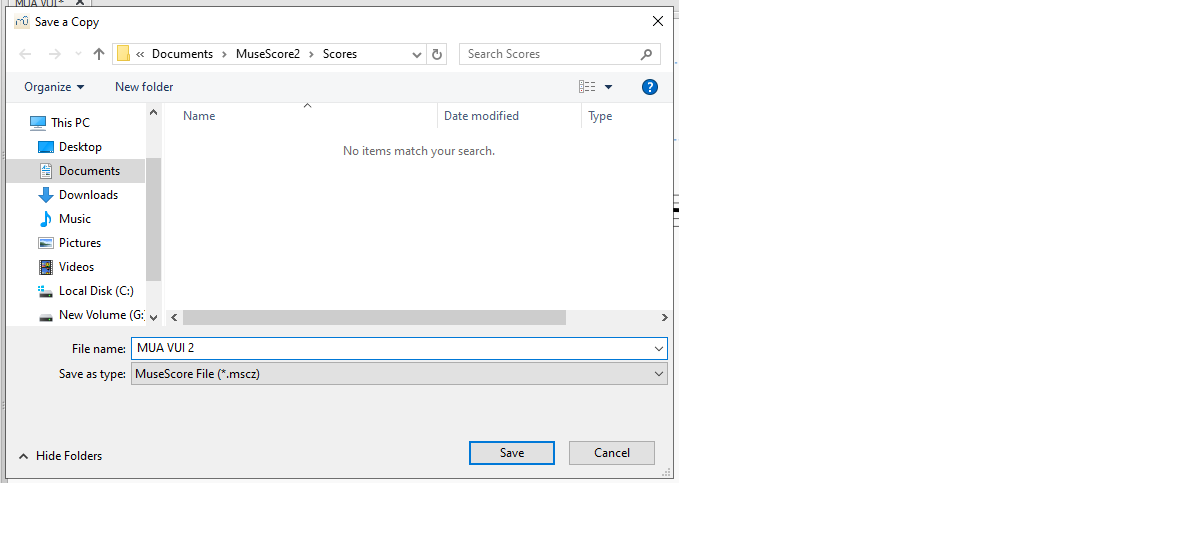 3 chọn vị trí lưu
4 nhập tên mới
4  
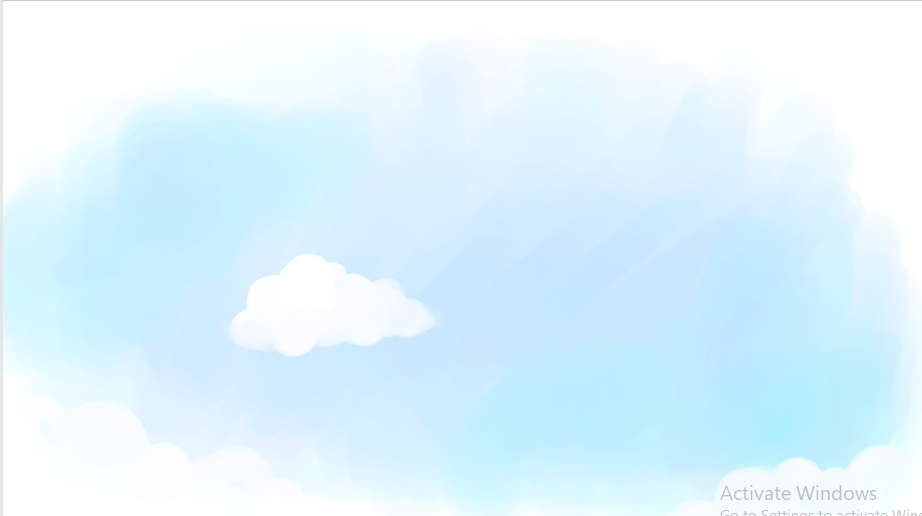 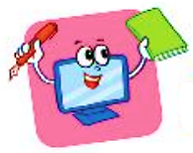 C. Luyện tập
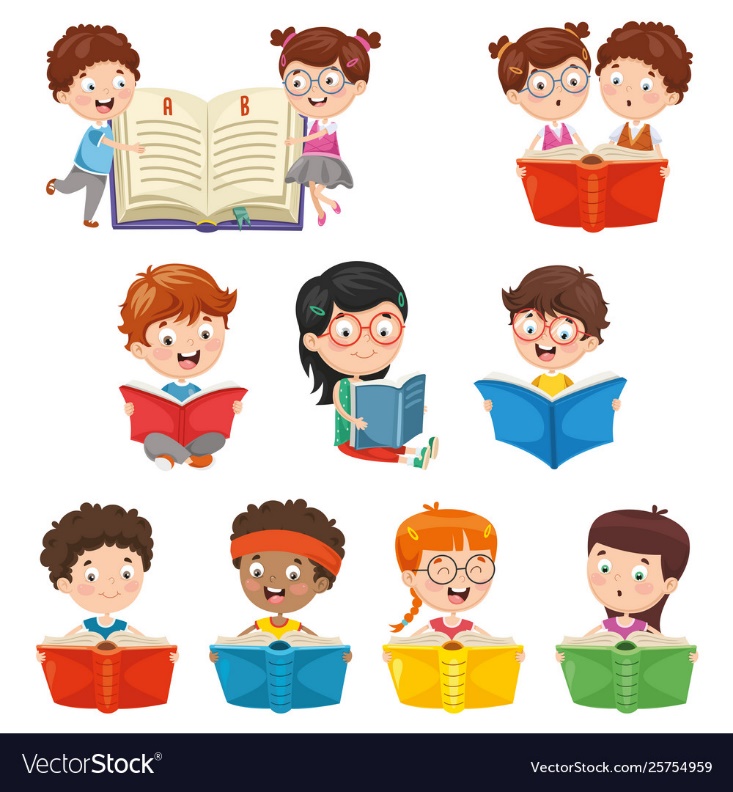 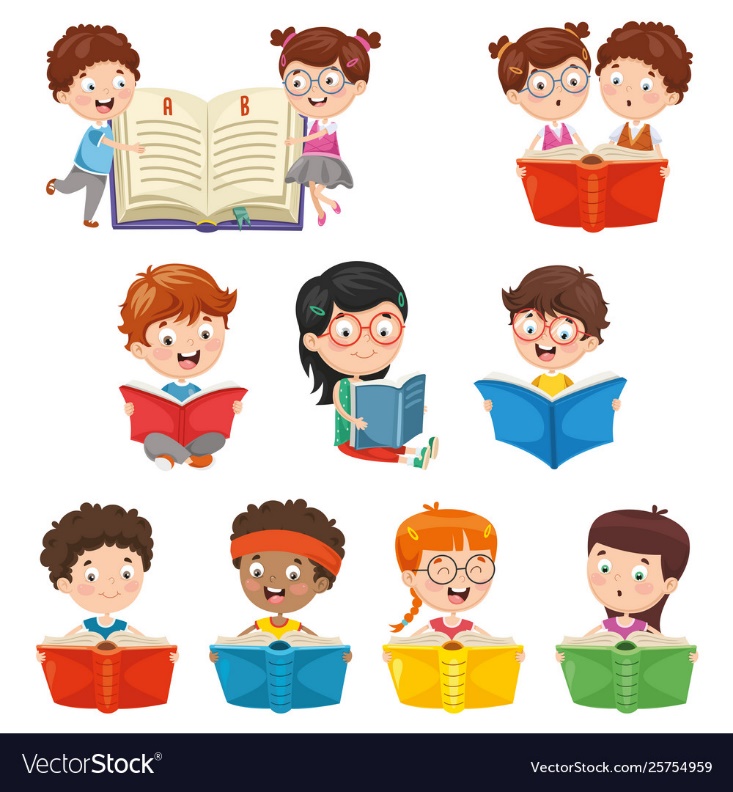 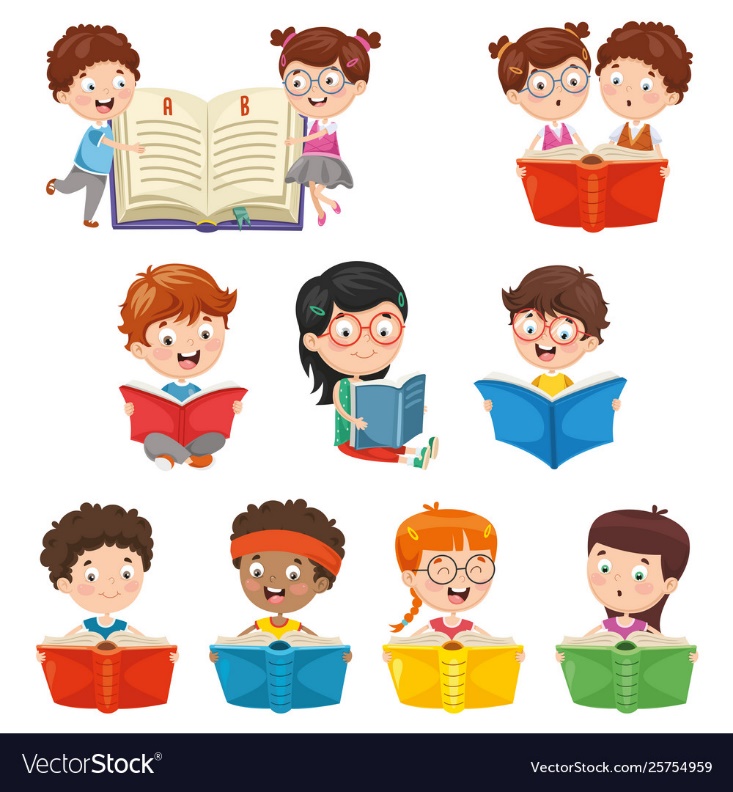 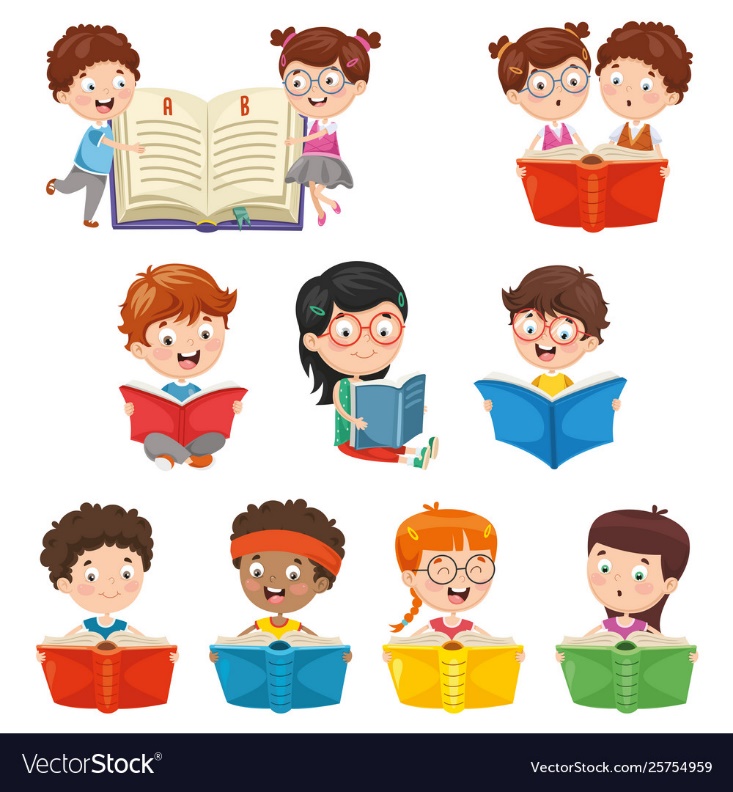 [Speaker Notes: Yêu cầu HS dưới lớp làm, HS đi quan sát, giúp đỡ HS chưa làm được
Sau 1 thời gian, GV nhận xét các bạn thực hành trong lớp
Chuyển qua vận dụng]
Thứ ba, ngày 9 tháng 4 năm 2024
Tin học
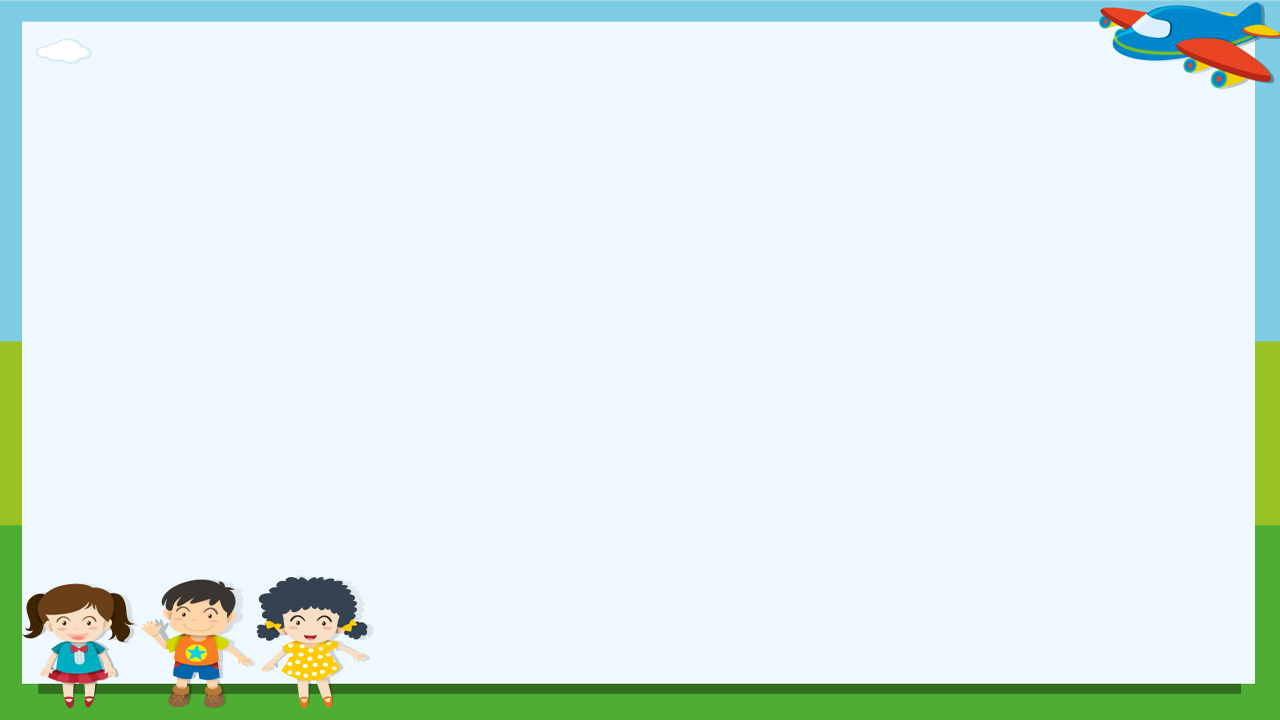 Bài 3: Ghi lời bản nhạc, thay đổi nốt nhạc, them ô nhịp (tiết 1)
Em hãy mở đoạn nhạc Múa vui lưu trong thư mục Document, thực hành thêm ô nhịp, sửa nốt nhạc sai, nhập lời cho bài hát và lưu những thay đổi thành Múa vui 2 trong thư mục Document.
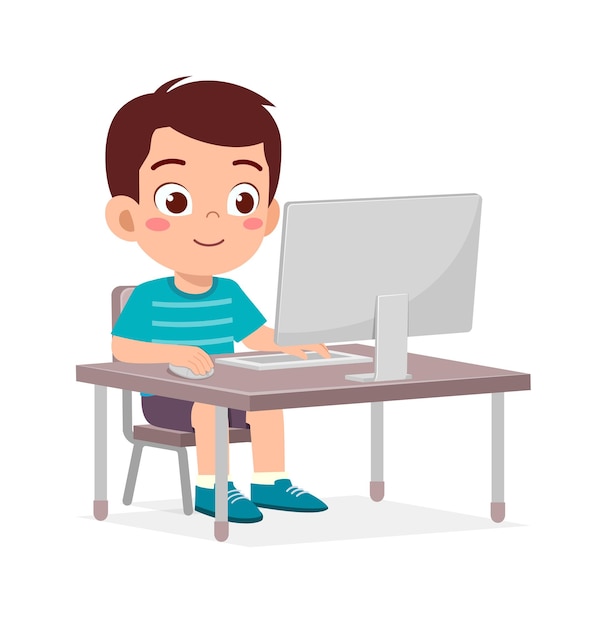 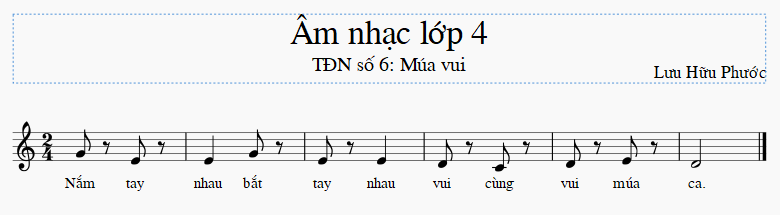 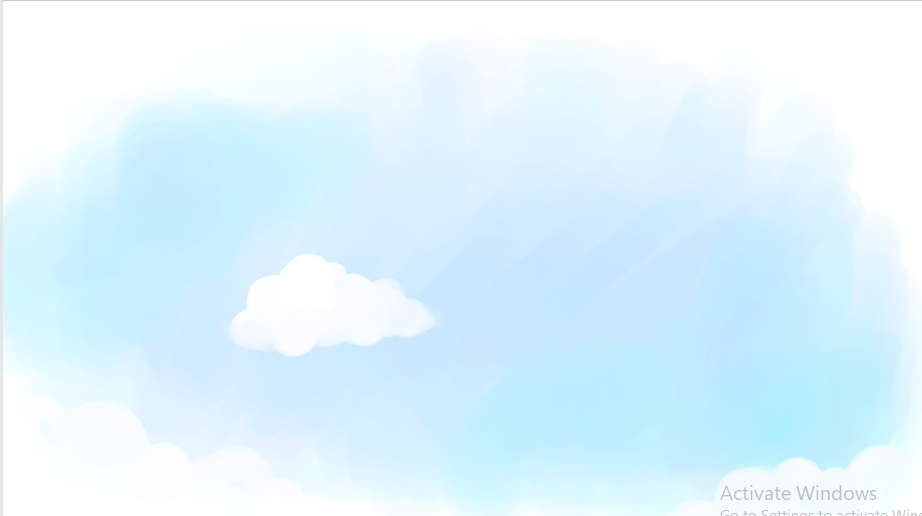 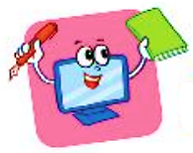 D. Vận dụng
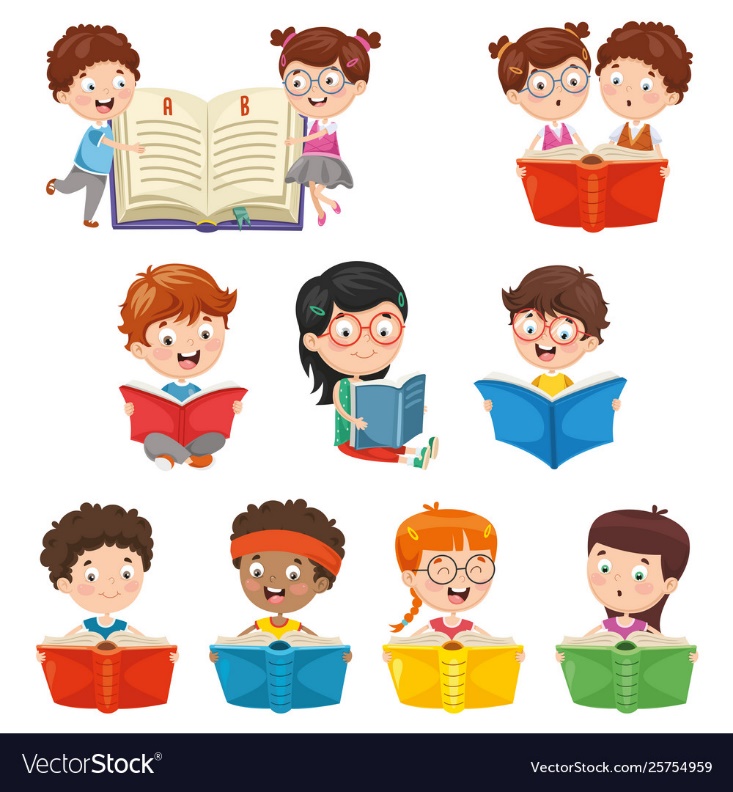 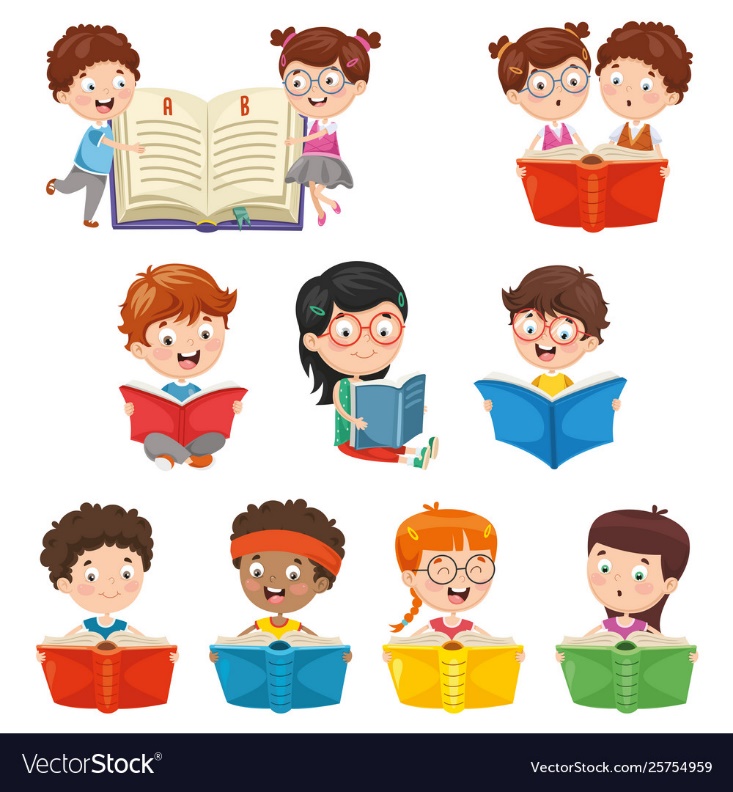 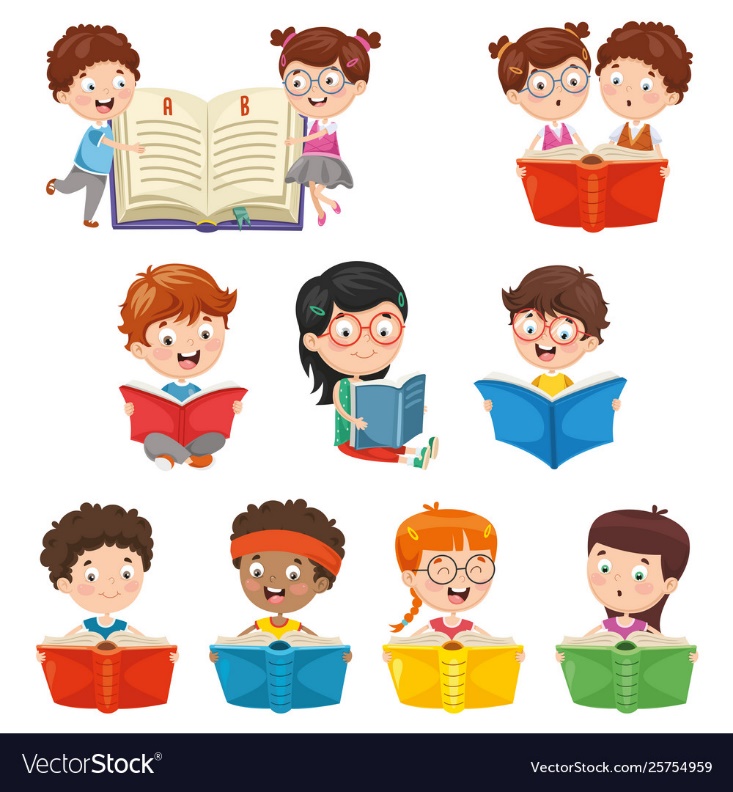 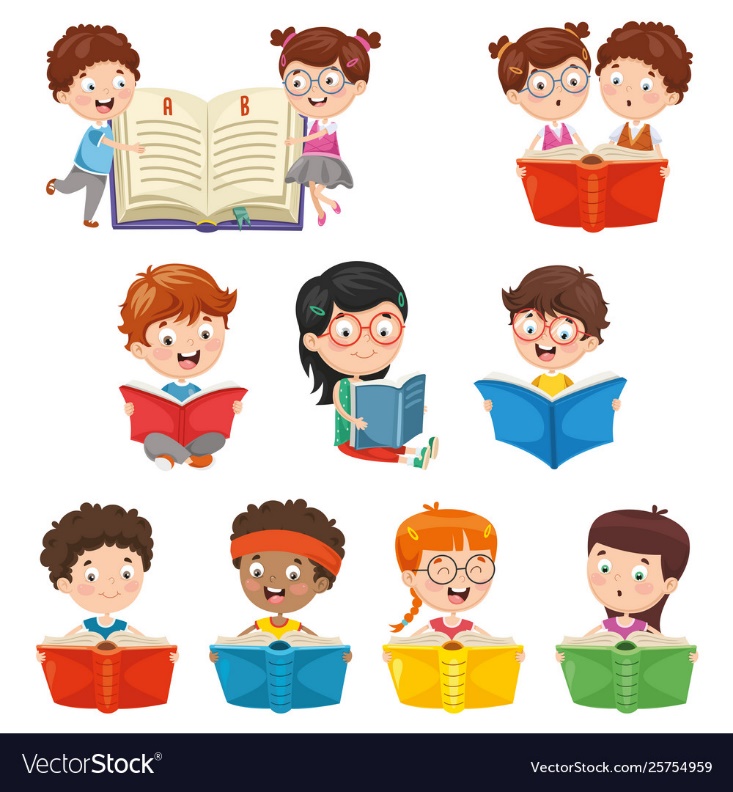 [Speaker Notes: Yêu cầu HS dưới lớp làm, HS đi quan sát, giúp đỡ HS chưa làm được
Sau 1 thời gian, GV nhận xét các bạn thực hành trong lớp
Chuyển qua vận dụng]
Thứ ba, ngày 9 tháng 4 năm 2024
Tin học
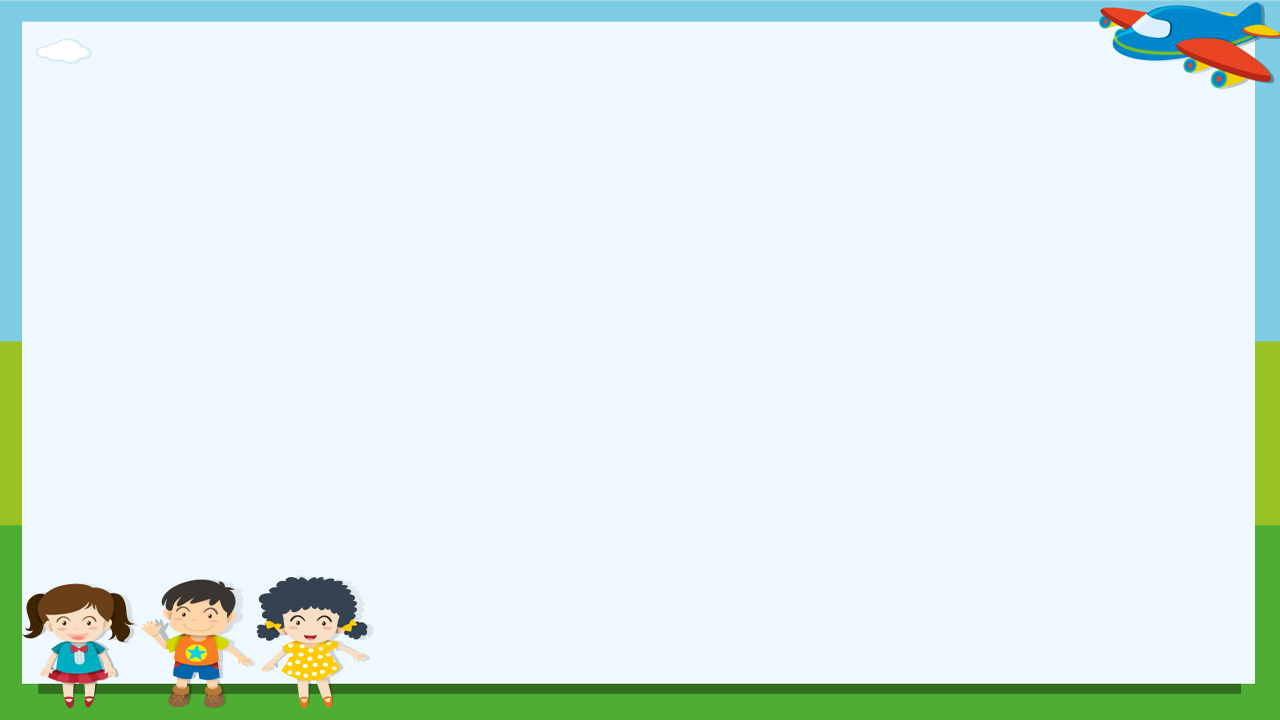 Bài 3: Ghi lời bản nhạc, thay đổi nốt nhạc, them ô nhịp (tiết 1)
Chép đoạn nhạc Nắng vàng và ghi lời cho đoạn nhạc như hình dưới: (SGK trang 124)
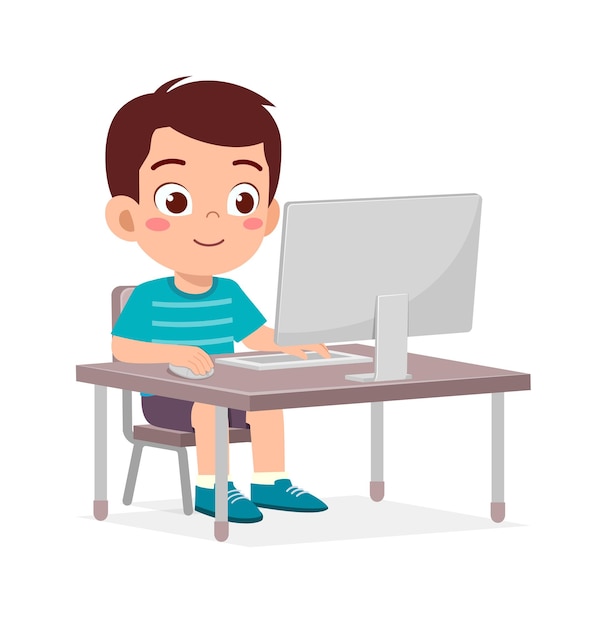 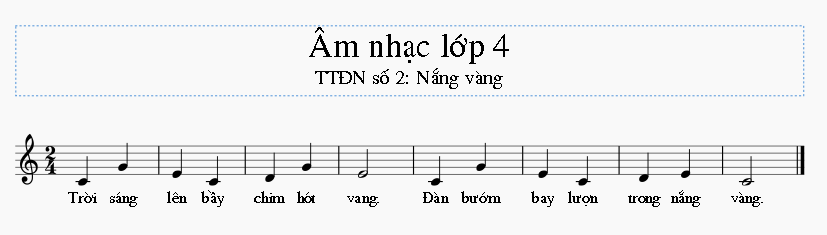 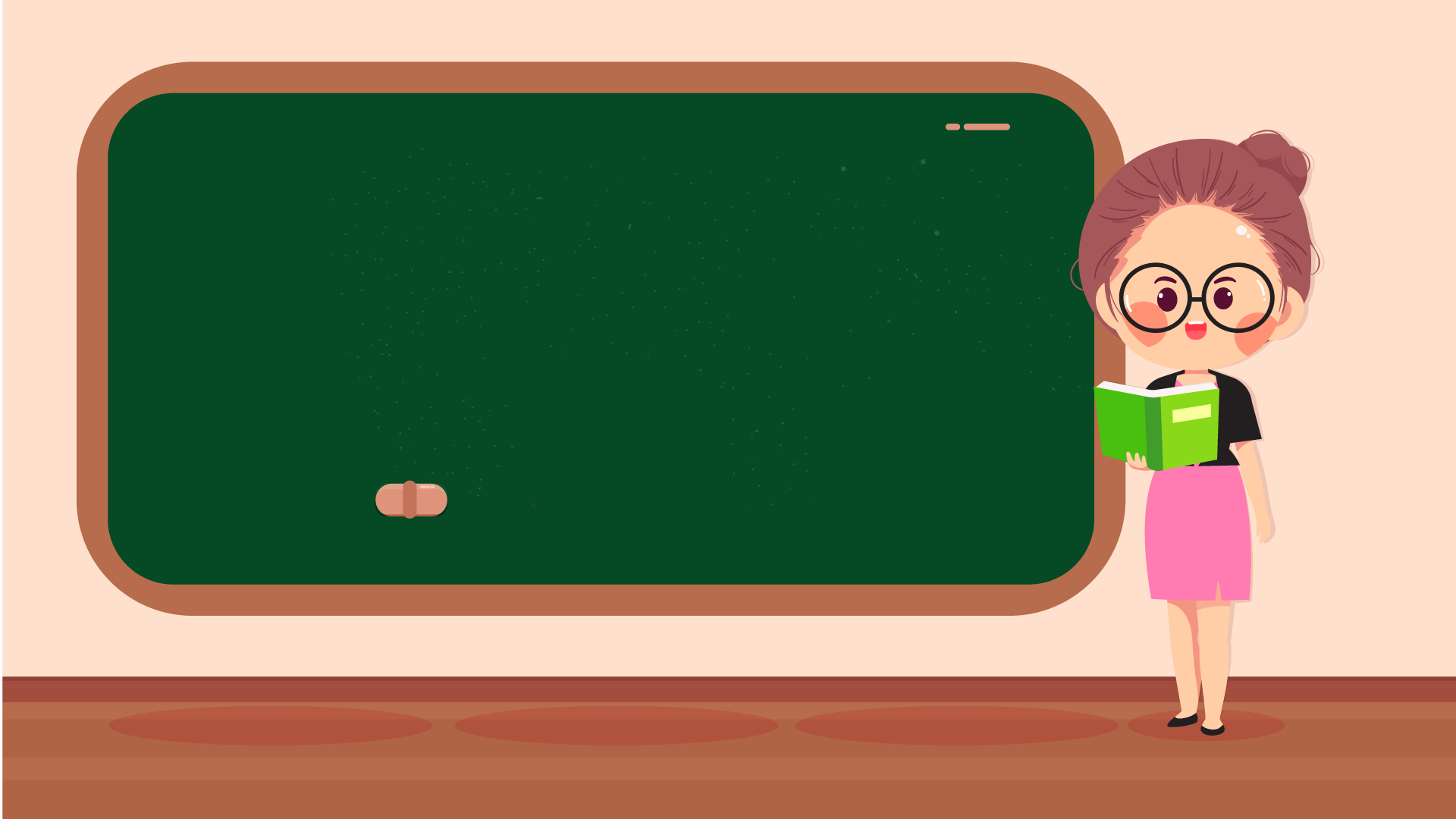 GHI NHỚ
- Muốn lưu lại các thay đổi có thể nhấn nhanh tổ hợp
 phím CTRL + S.
- Để thêm một ô nhịp vào cuối đoạn nhạc, có thể nhấn nhanh tổ hợp phím CTRL + B.
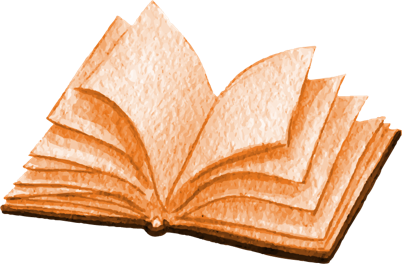 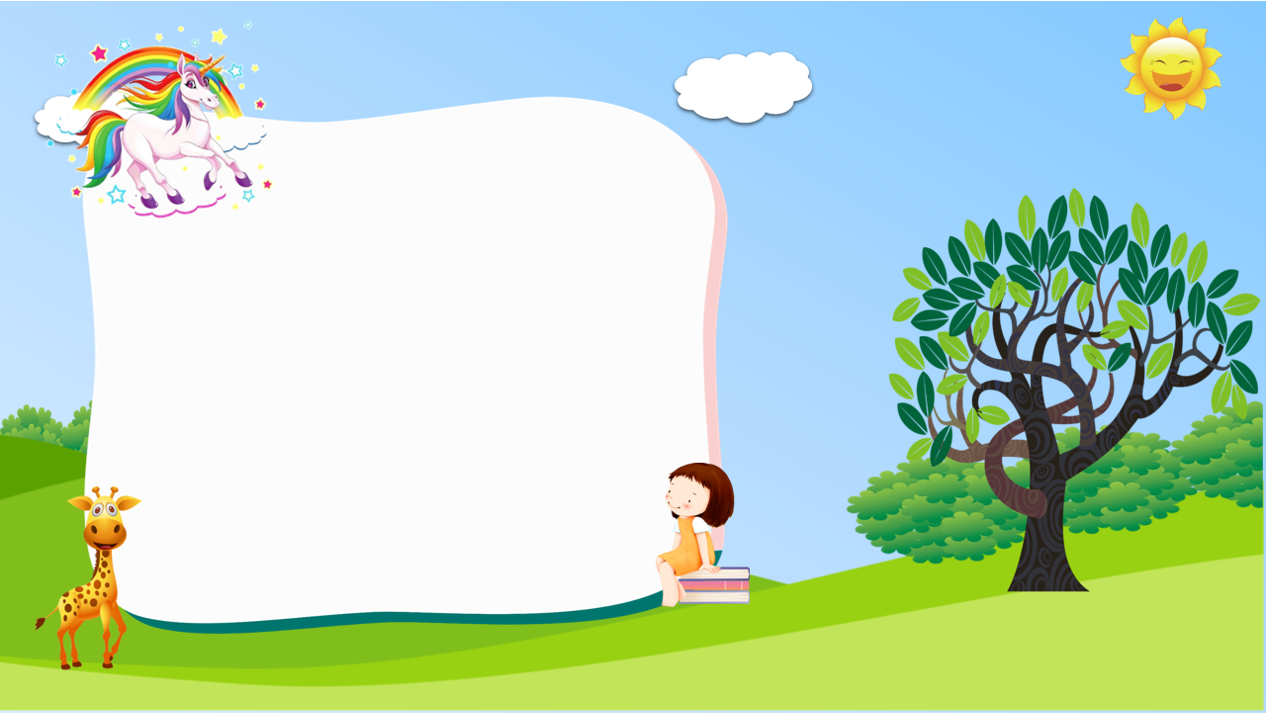 HƯỚNG DẪN VỀ NHÀ
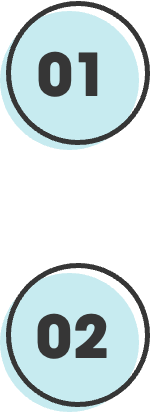 Ôn lại các kiến thức đã học.
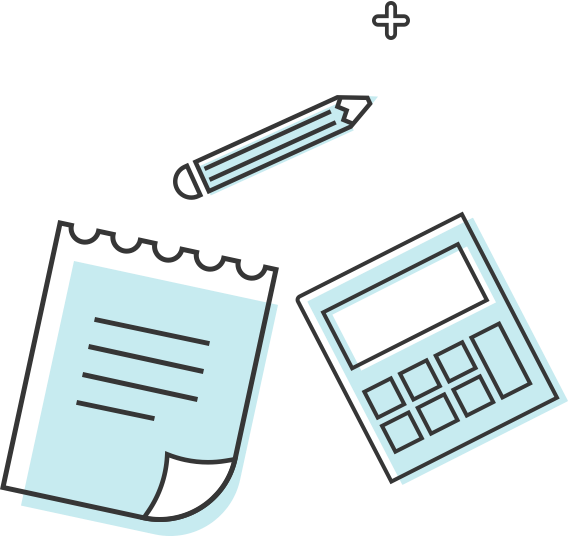 Xem trước bài thực hành trang 123.
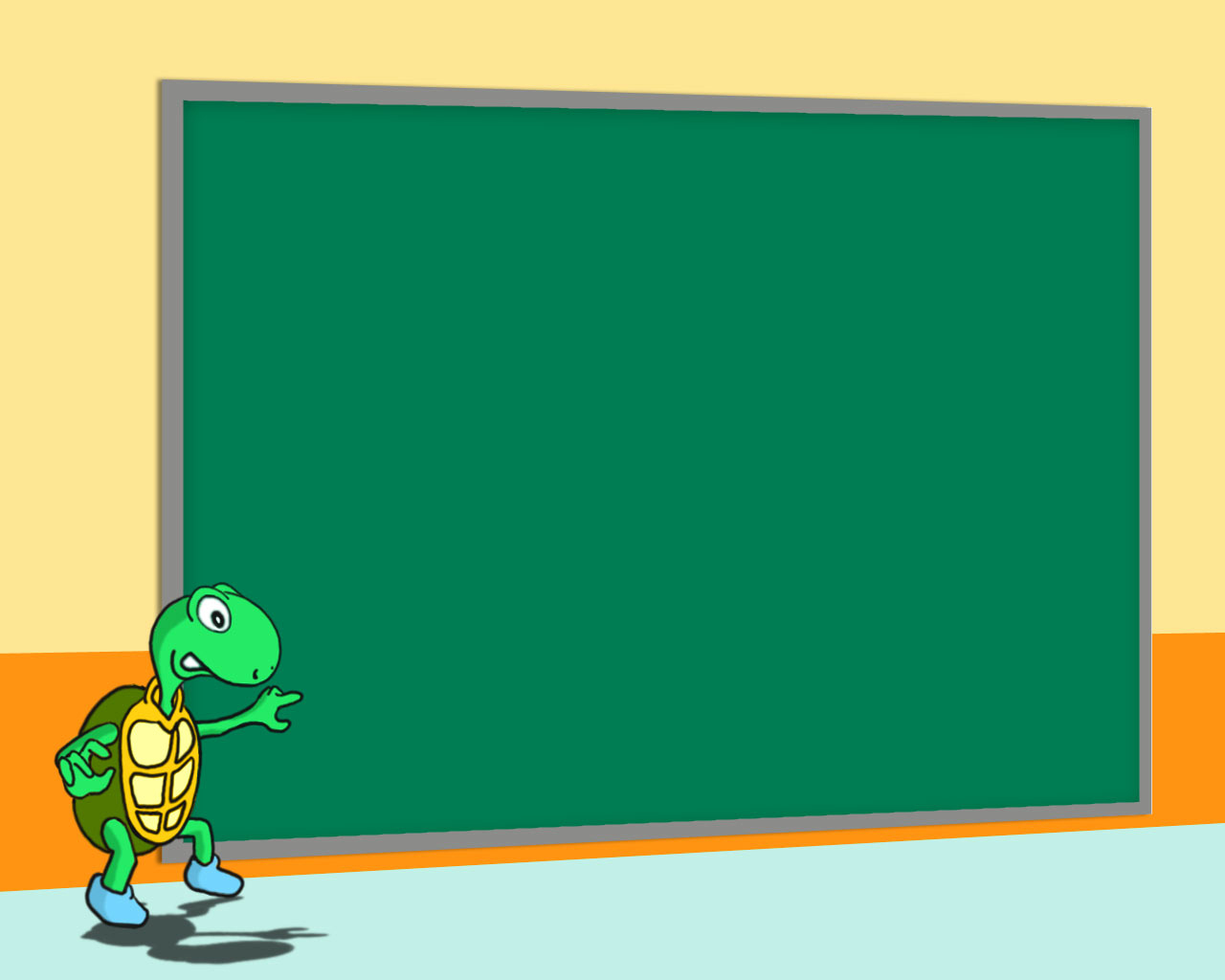 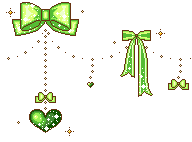 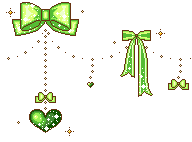 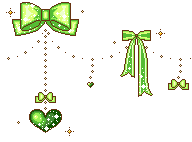 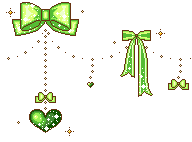 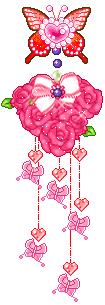 TẠM BIỆT VÀ HẸN GẶP LẠI
CHÚC CÁC EM HỌC TỐT
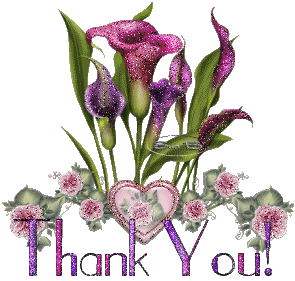 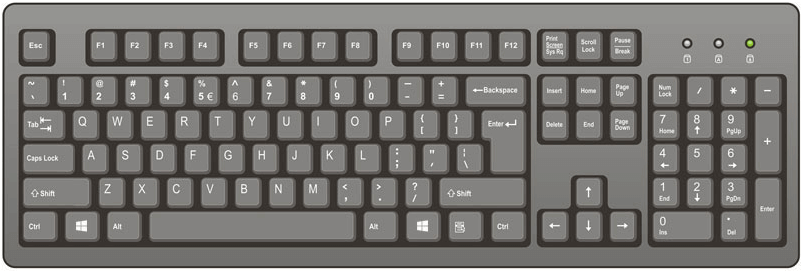